Chuẩn bị
Thứ … wgàǀ … κánƑ 9 wăm 2024
Ôw Ǉập các số ΑĞn 1 000
TǨn:
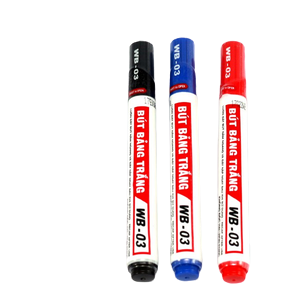 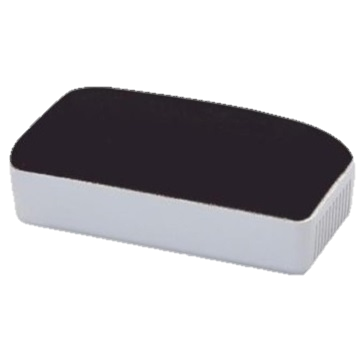 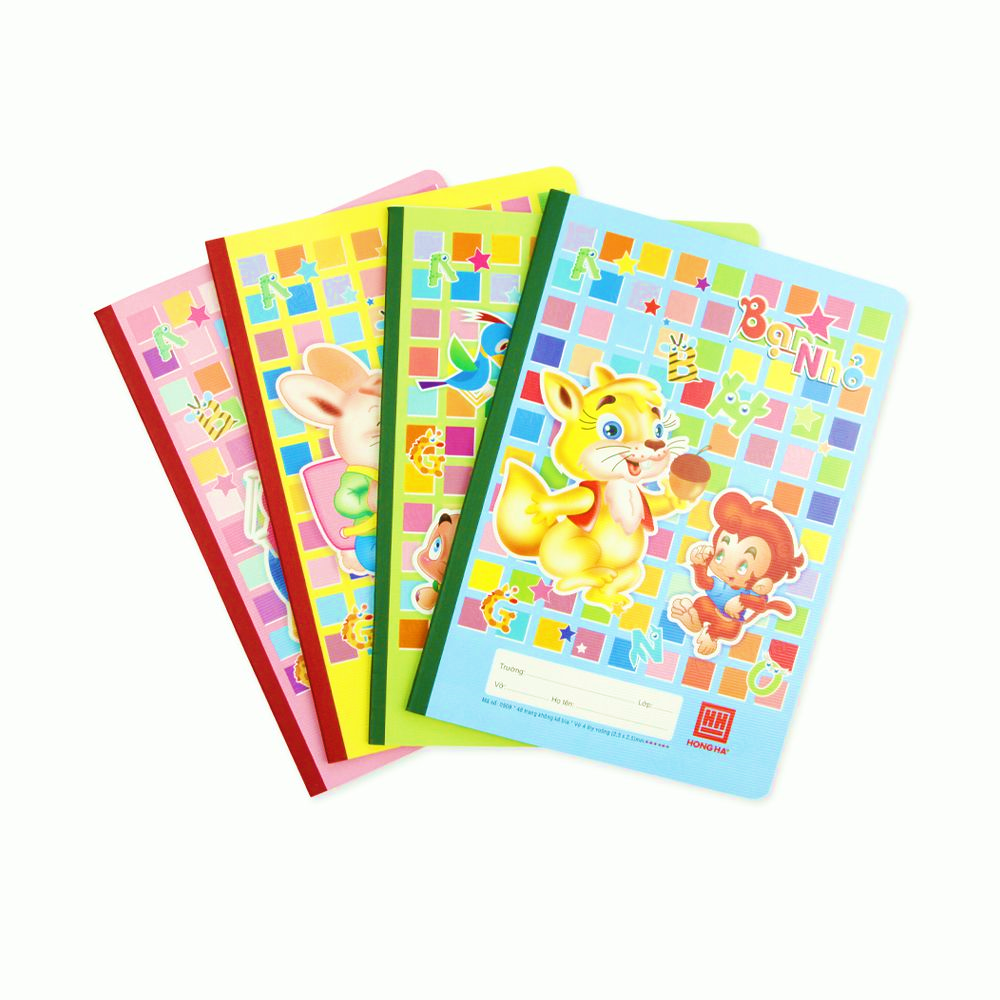 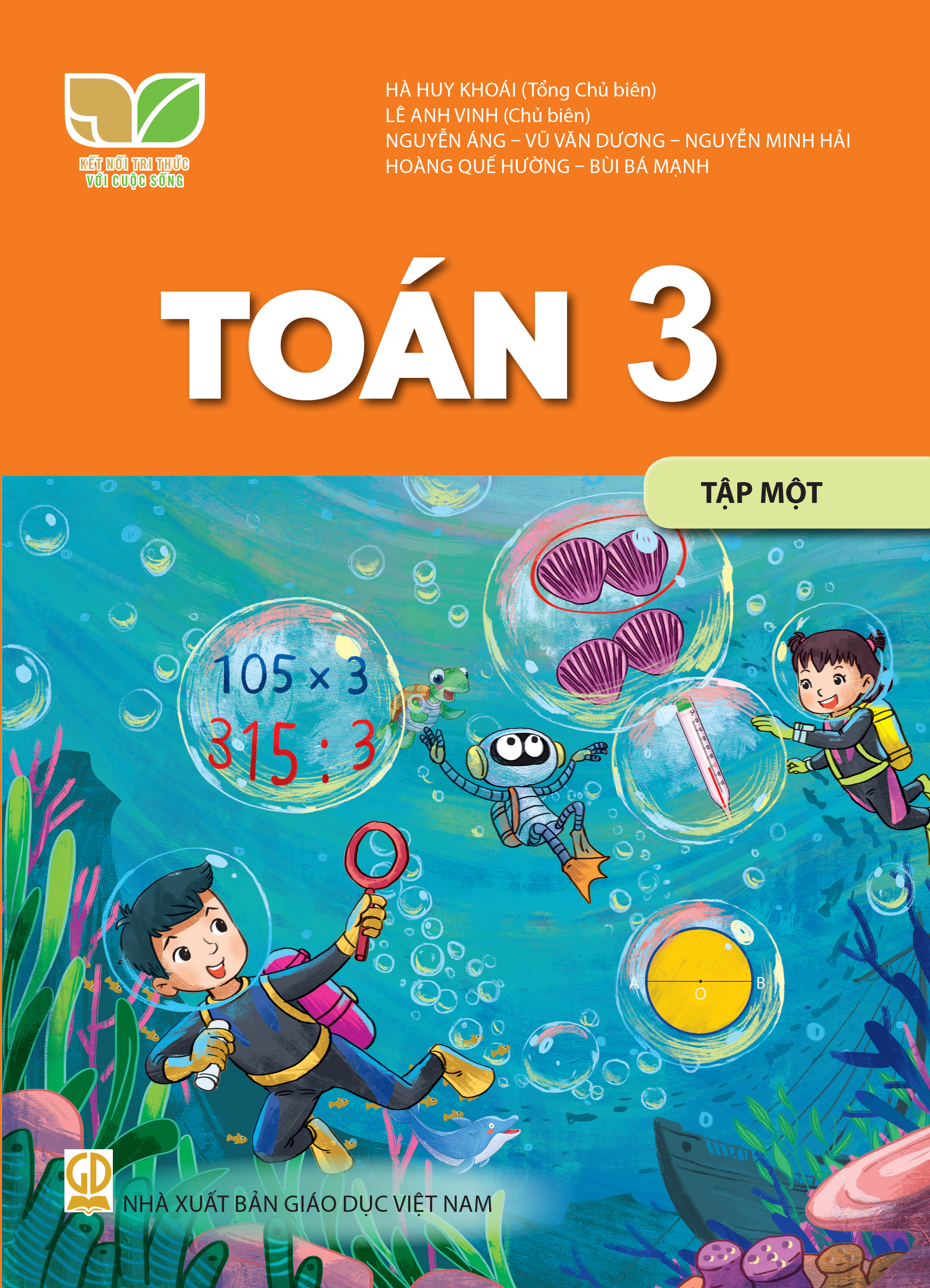 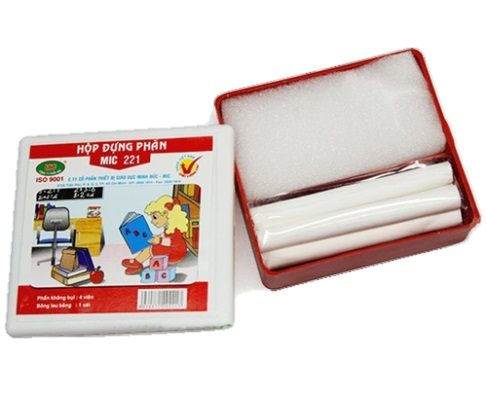 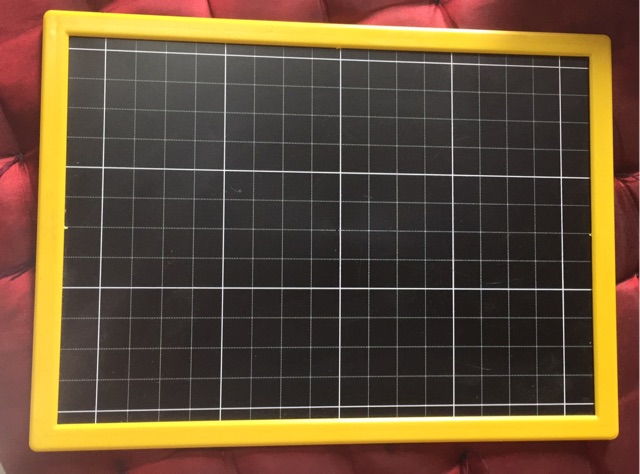 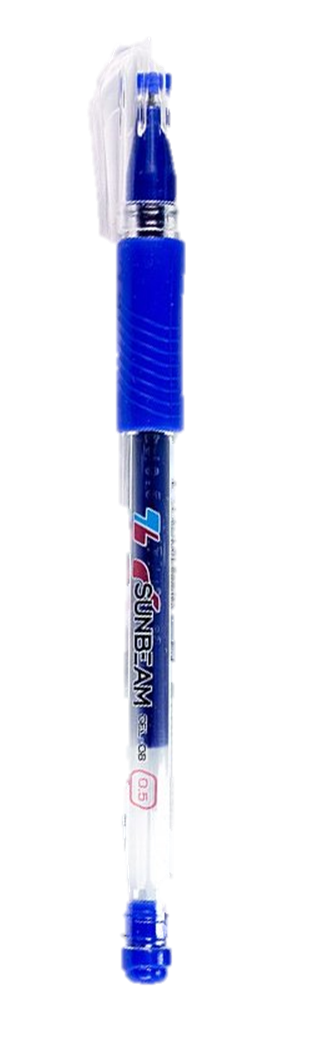 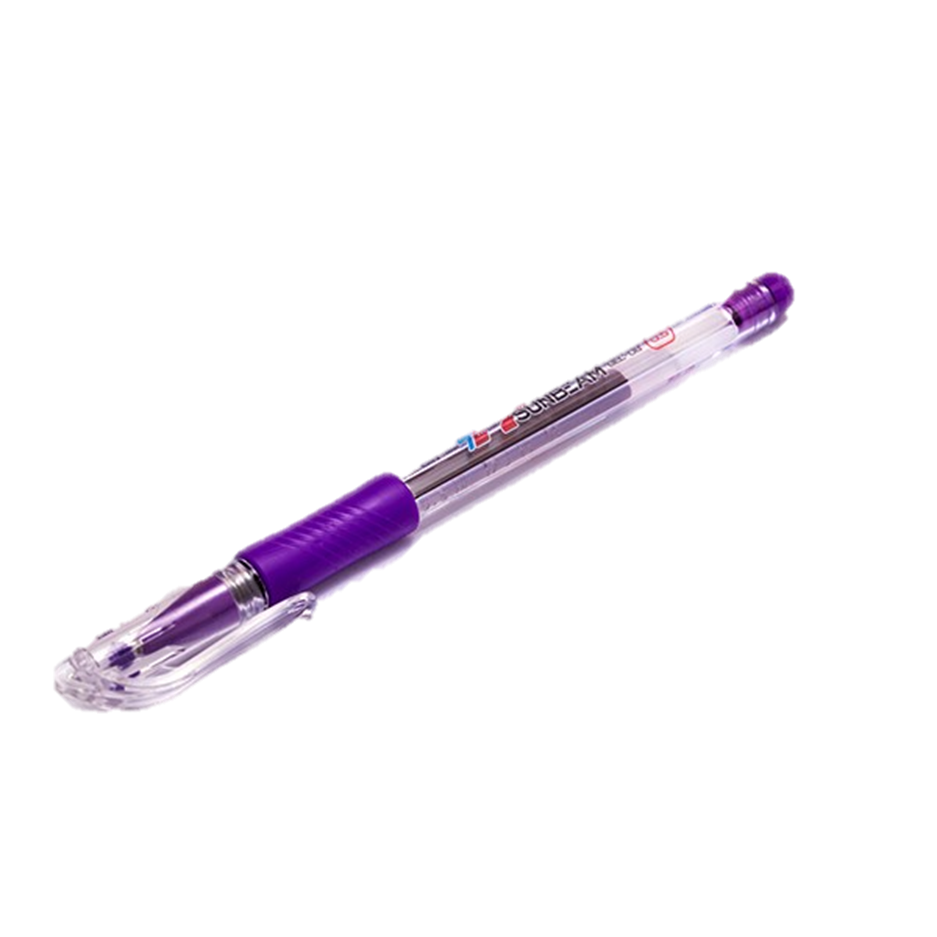 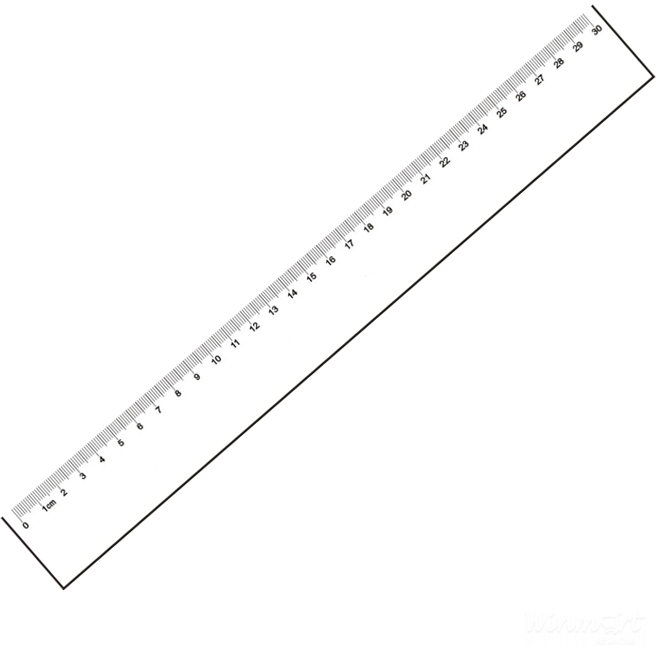 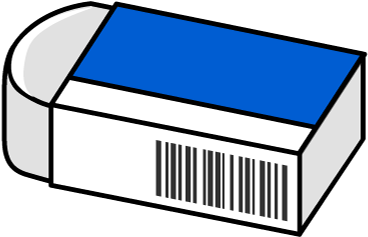 [Speaker Notes: Thầy cô thay thứ ngày vào sao cho phù hợp nhé!]
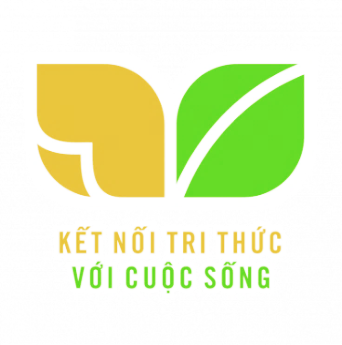 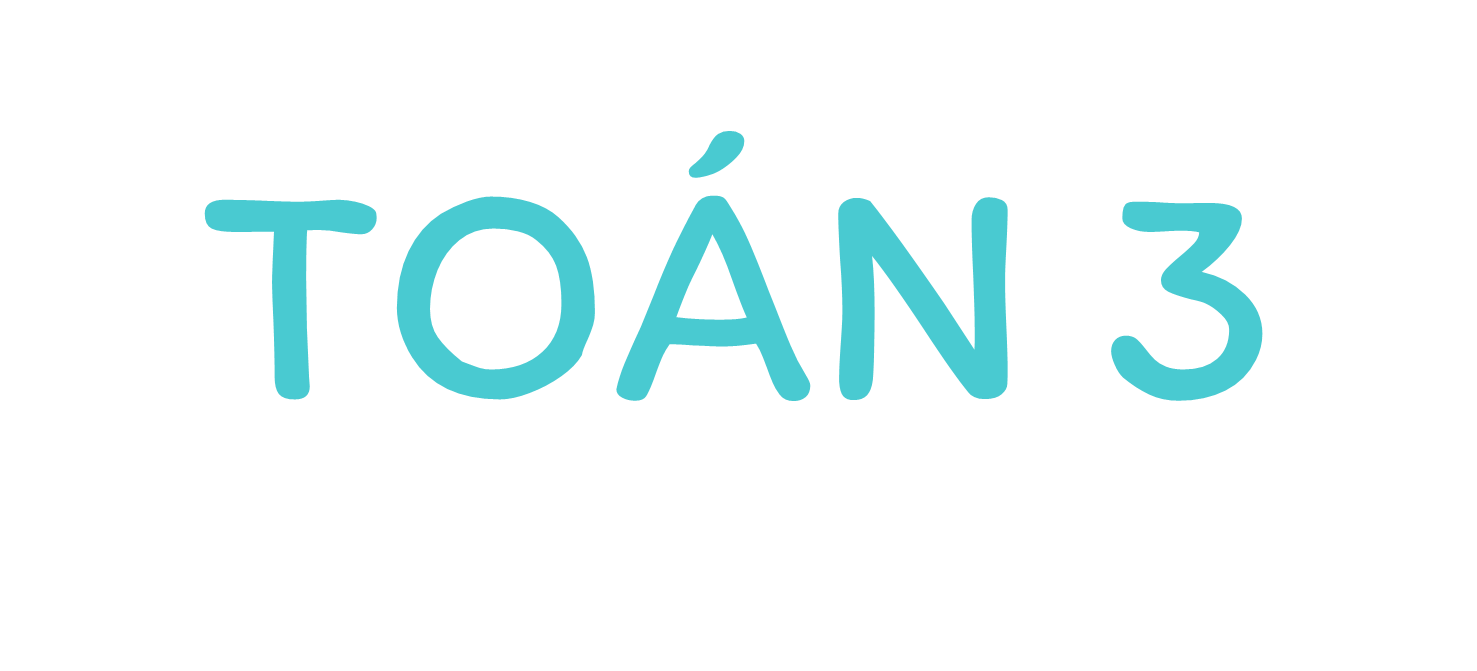 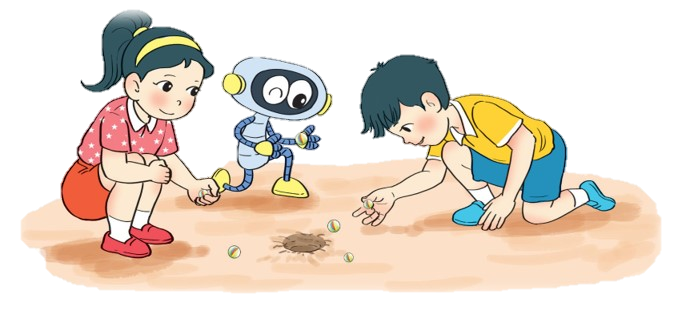 TOÁN 3
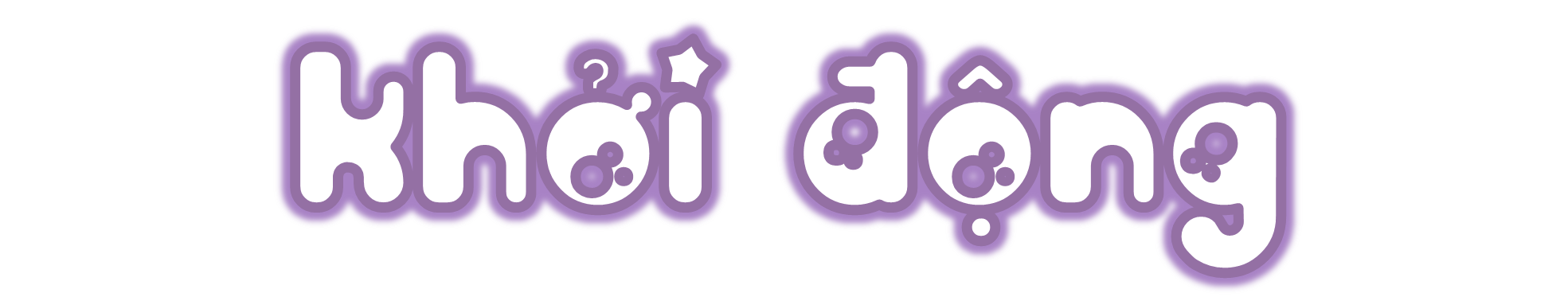 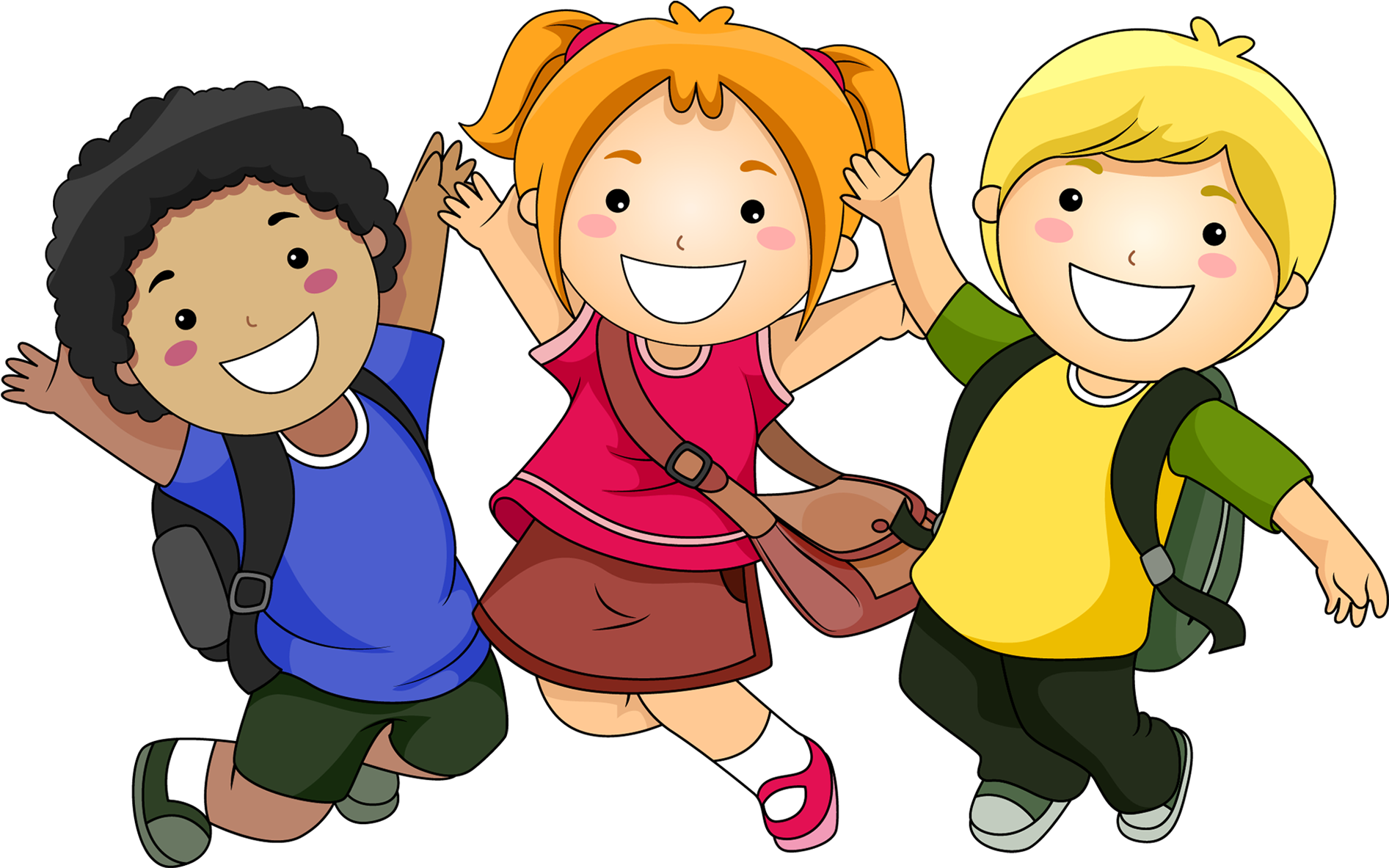 Khởi động
Các bạn còn nhớ chúng mình không?
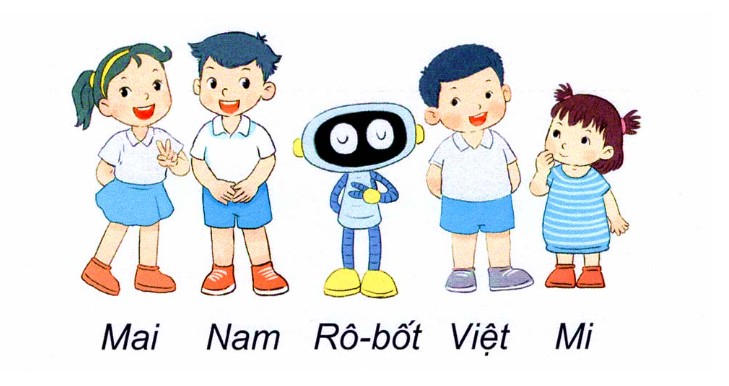 [Speaker Notes: GV đố HS xem nhớ tên các bạn nữa không
HS nào tl được, giáo viên tặng quà (kẹo/sticker…)
Đây là các bạn năm lớp 1]
Khởi động
Các bạn còn nhớ chúng mình không?
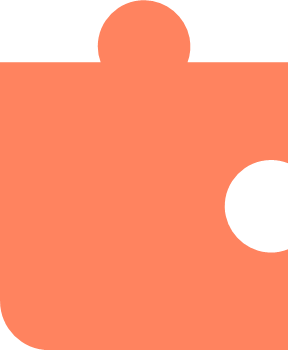 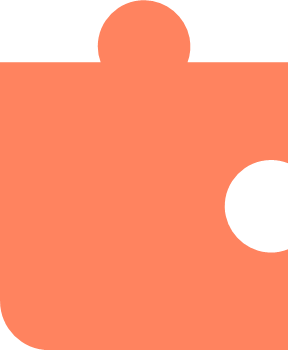 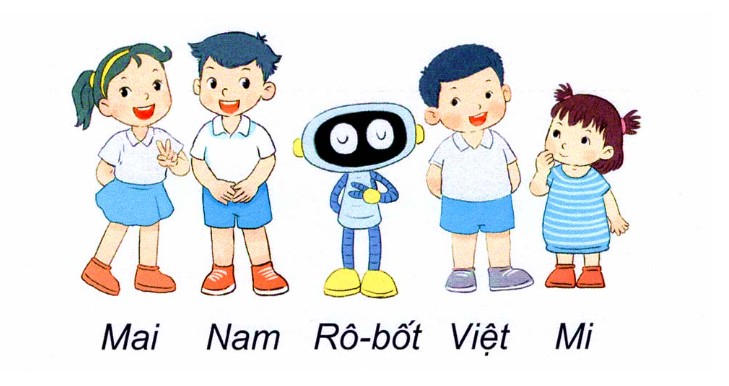 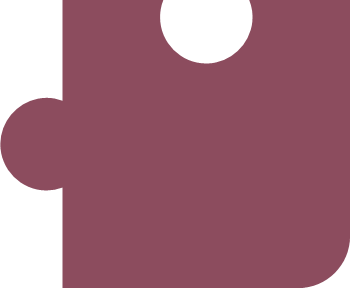 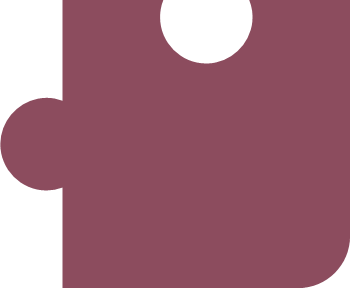 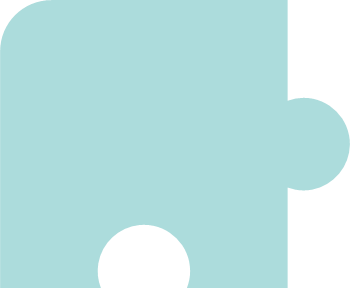 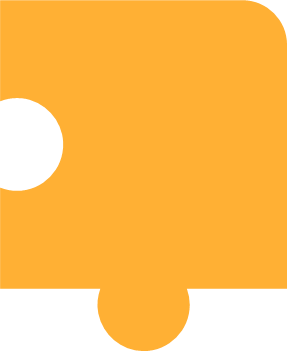 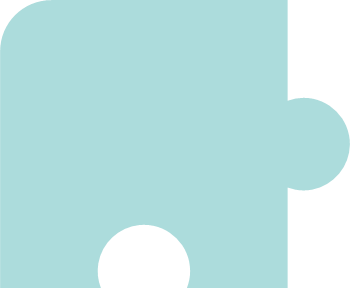 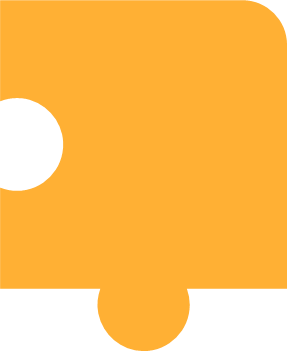 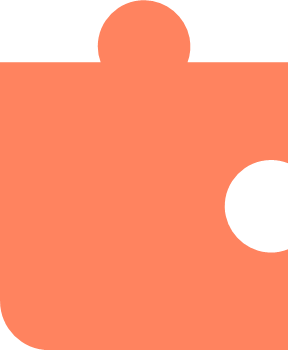 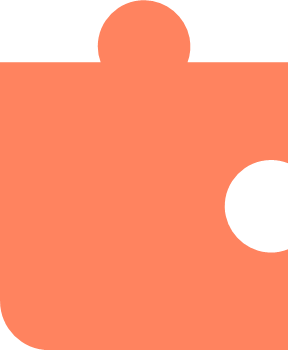 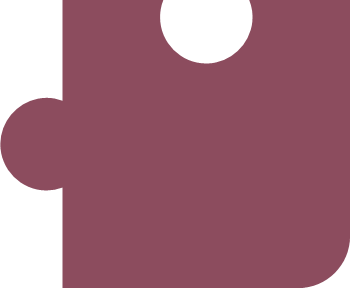 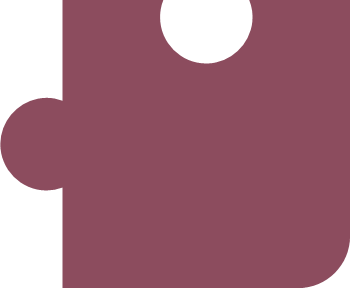 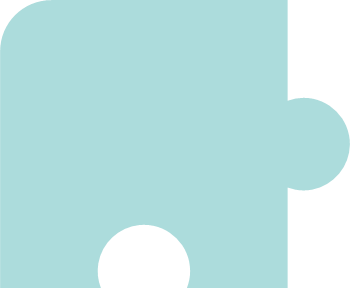 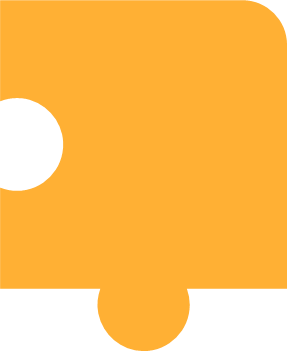 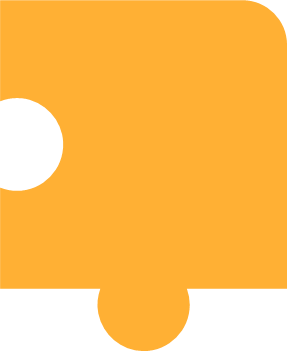 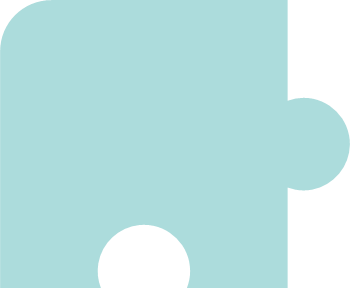 Mai
Nam
[Speaker Notes: GV đố HS xem nhớ tên các bạn nữa không
GV lần lượt lật các mảnh ghép rồi cho HS đoán
HS nào tl được, giáo viên tặng quà (kẹo/sticker…)
Đây là các bạn năm lớp 1]
Khởi động
Các bạn còn nhớ chúng mình không?
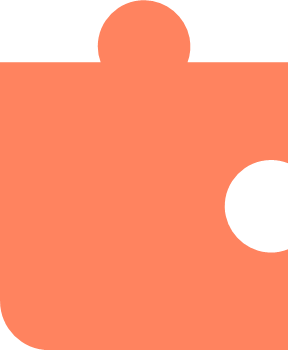 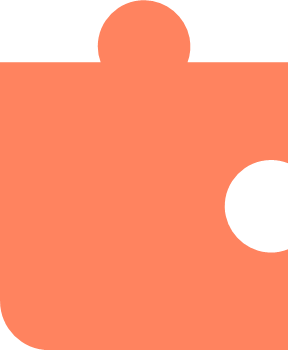 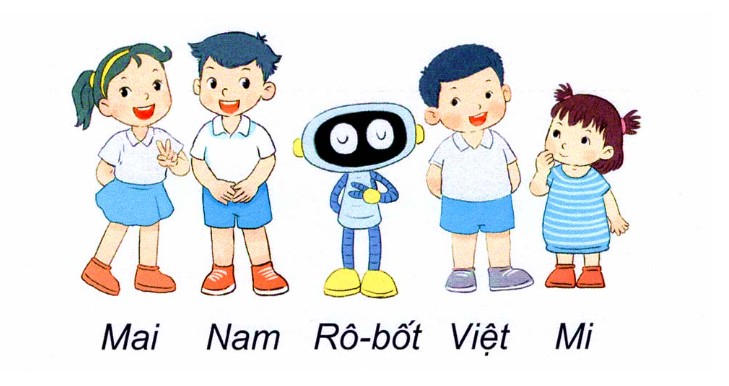 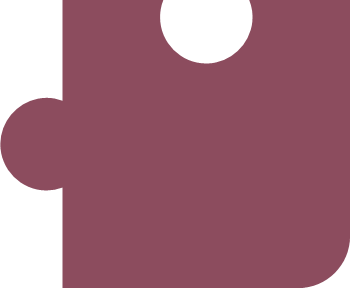 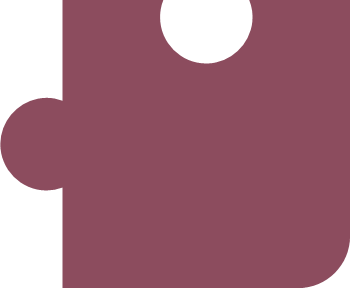 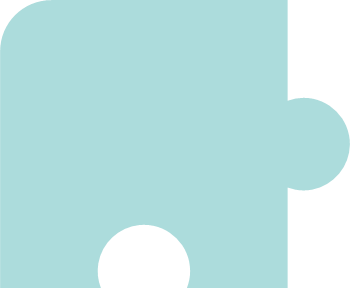 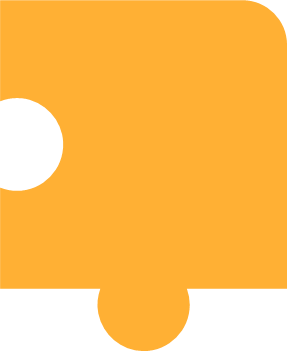 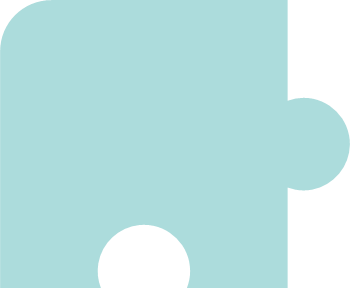 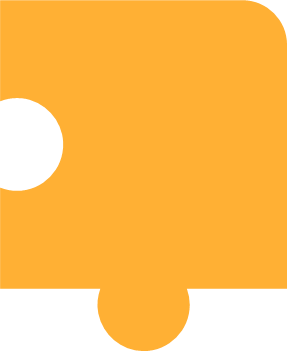 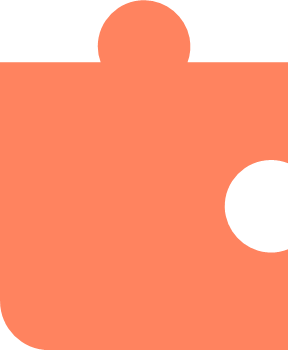 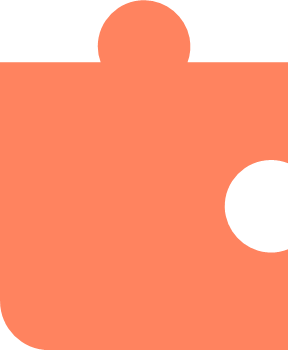 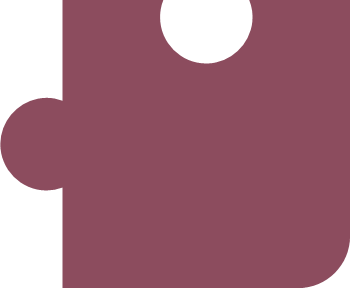 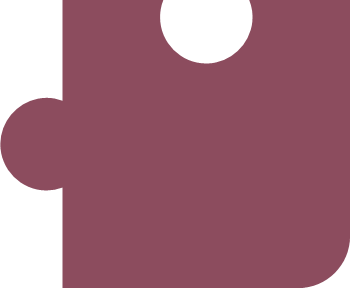 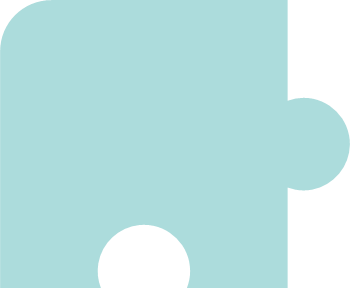 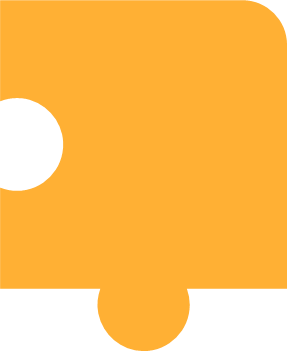 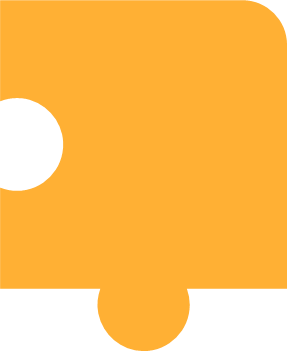 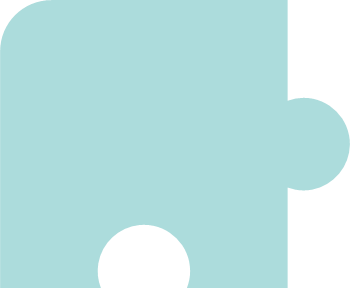 Rô-bốt
[Speaker Notes: GV đố HS xem nhớ tên các bạn nữa không
GV lần lượt lật các mảnh ghép rồi cho HS đoán
HS nào tl được, giáo viên tặng quà (kẹo/sticker…)
Đây là các bạn năm lớp 1]
Khởi động
Các bạn còn nhớ chúng mình không?
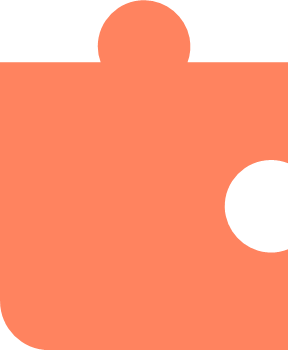 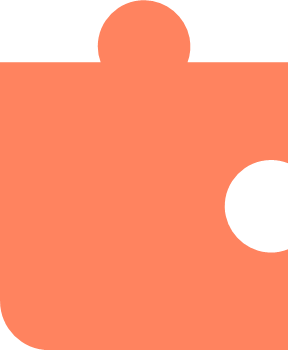 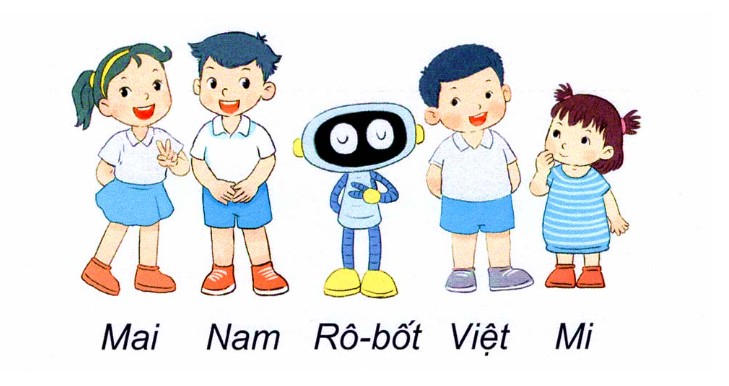 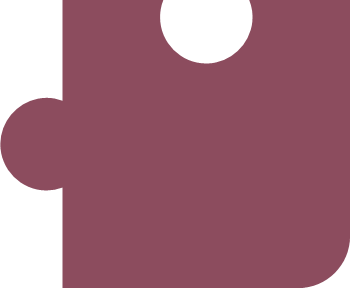 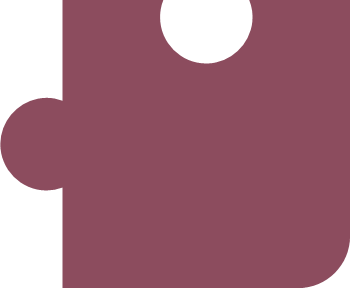 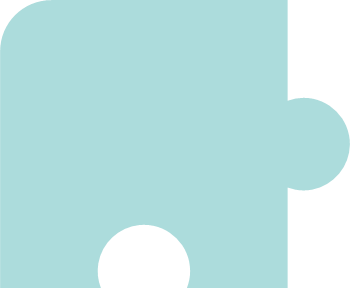 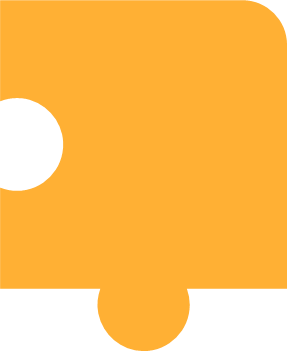 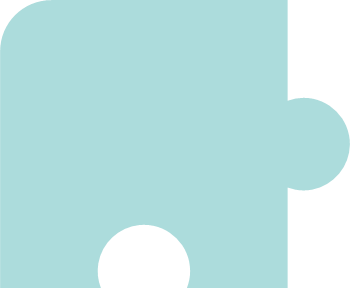 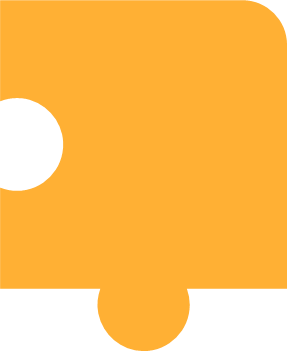 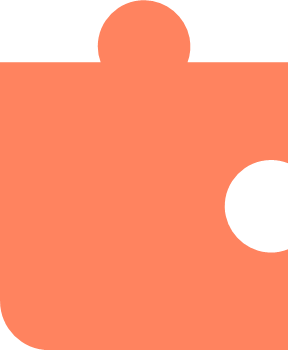 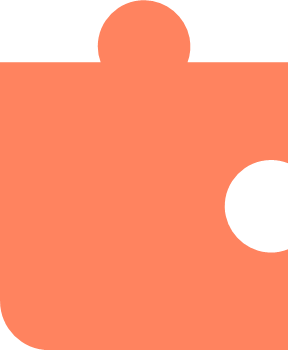 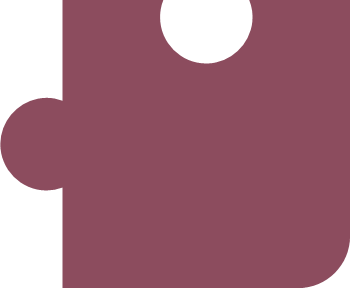 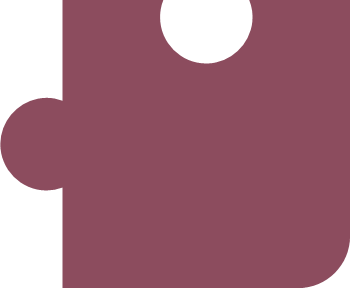 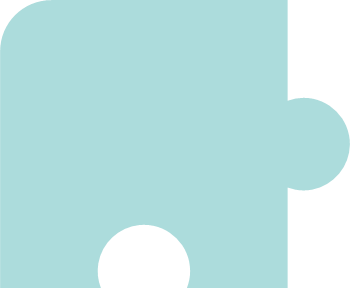 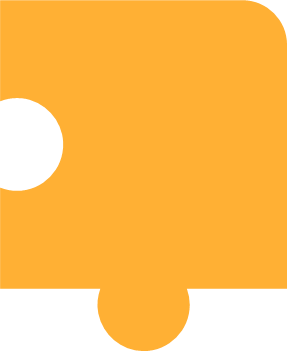 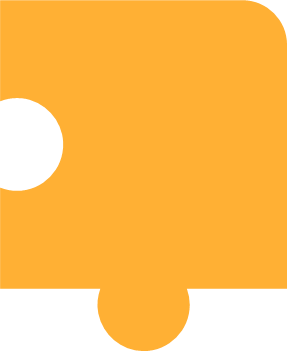 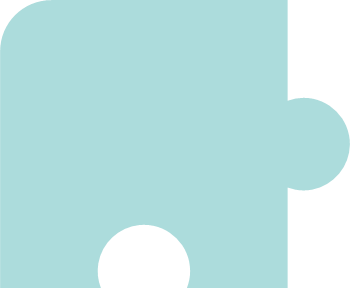 Việt
Mi
[Speaker Notes: GV đố HS xem nhớ tên các bạn nữa không
GV lần lượt lật các mảnh ghép rồi cho HS đoán
HS nào tl được, giáo viên tặng quà (kẹo/sticker…)
Đây là các bạn năm lớp 1]
Các bạn còn nhớ chúng mình không?
Mai
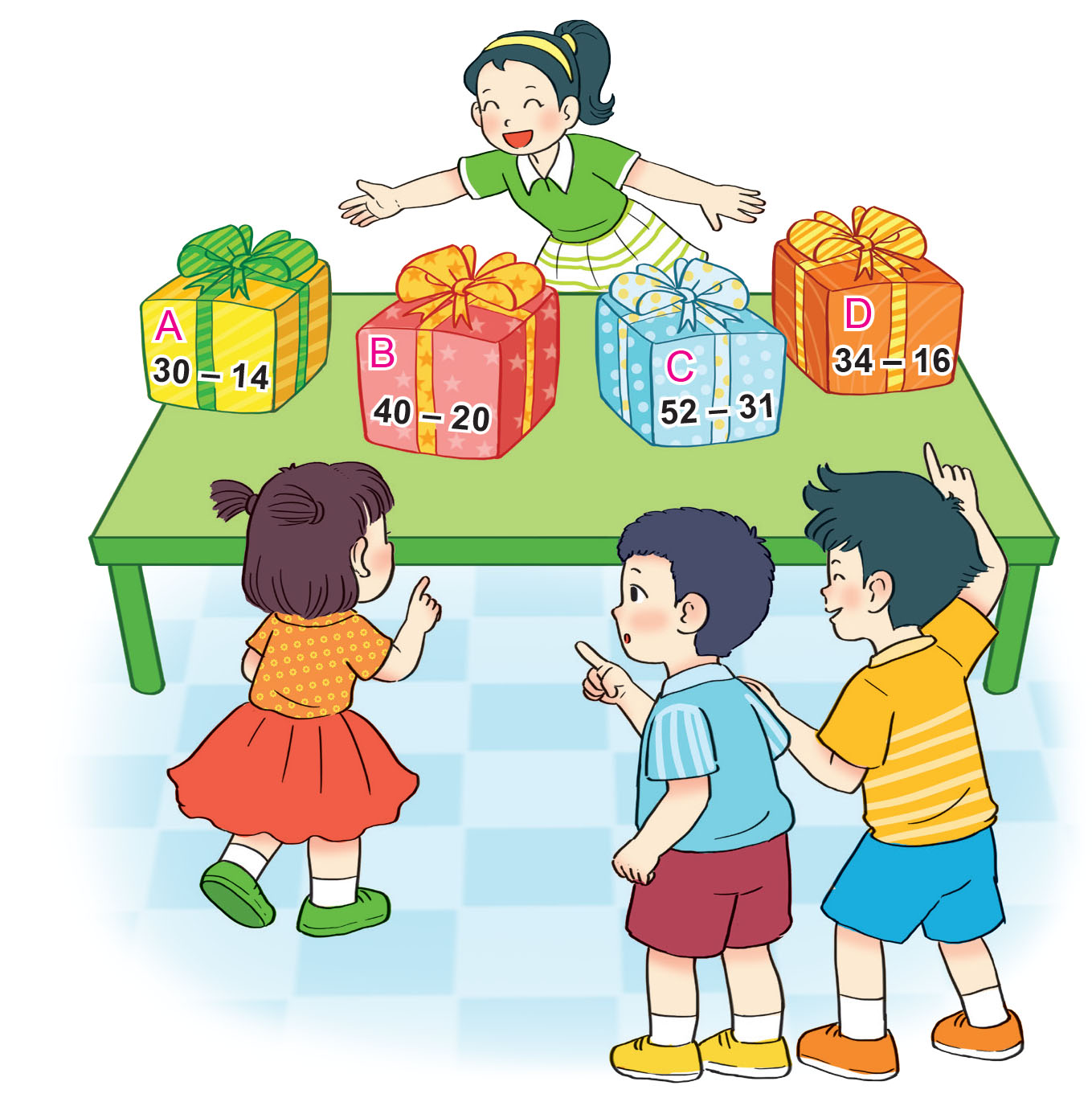 Rô-bốt
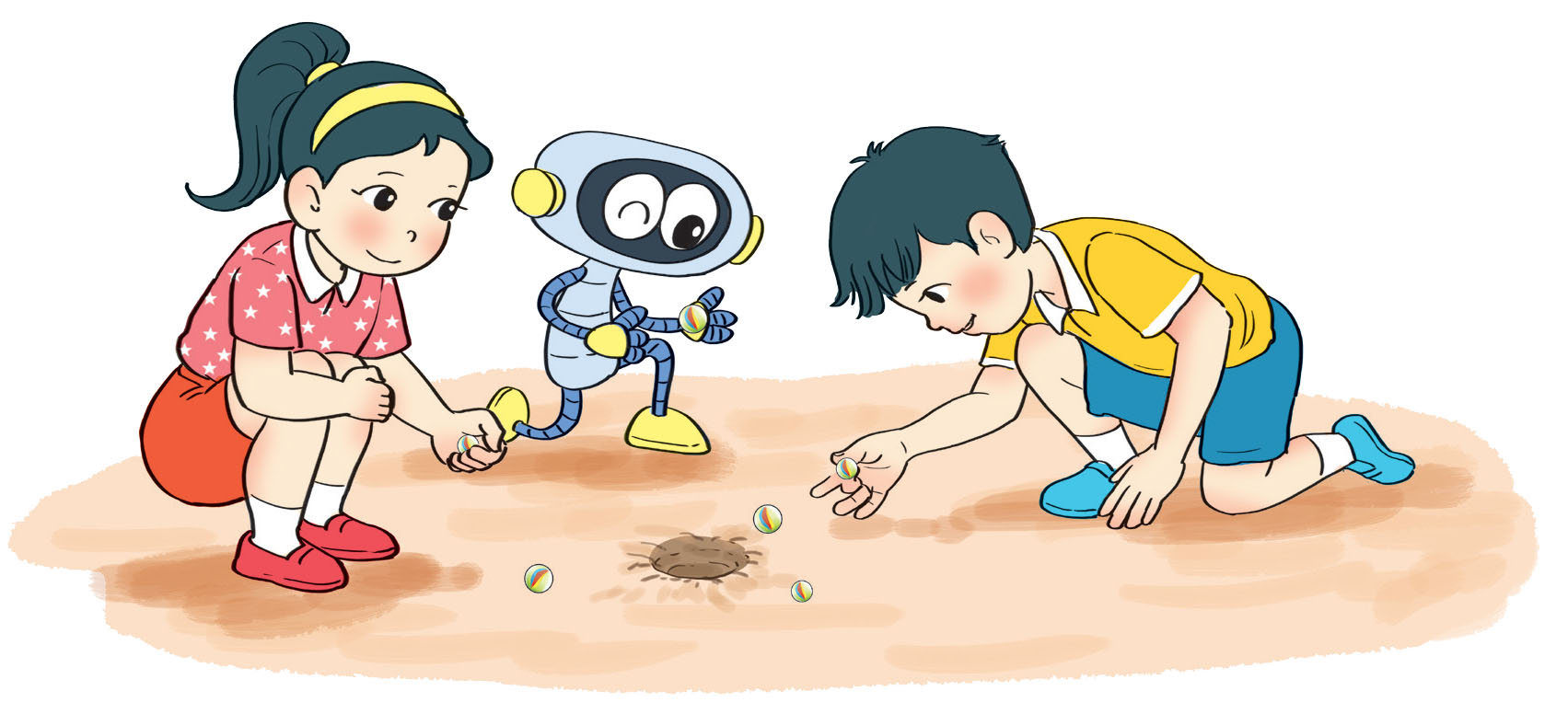 Nam
Mi
Nam
Mai
Việt
Chúng ta cùng chờ đón xem các bạn Mai, Nam, Việt, Rô-bốt và em Mi ở năm học lớp 3 này ntn nhé!!!!!
[Speaker Notes: GV đố HS xem nhớ tên các bạn nữa không
Đây là các bạn năm lớp 2
Chúng ta cùng chờ đón xem các bạn Mai. Nam, Việt, Rô-bốt và em Mi ở năm học lớp 3 này ntn nhé!!!!!]
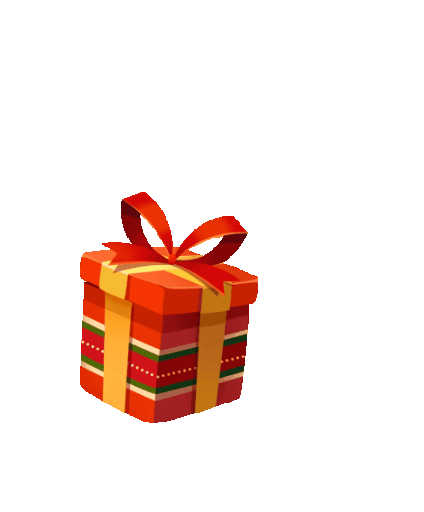 Chúc mừng các em đã khởi động xuất sắc!
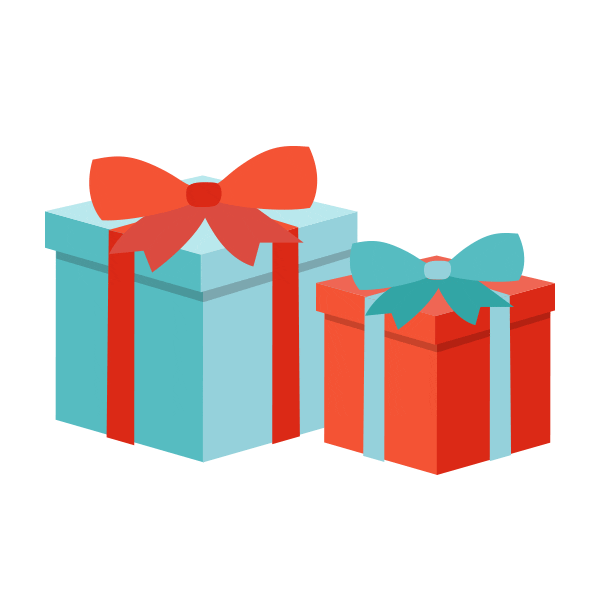 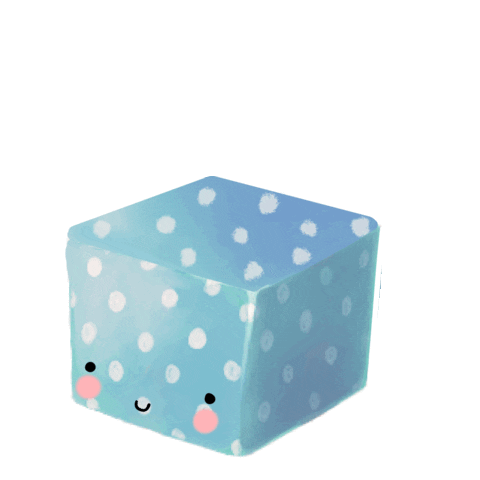 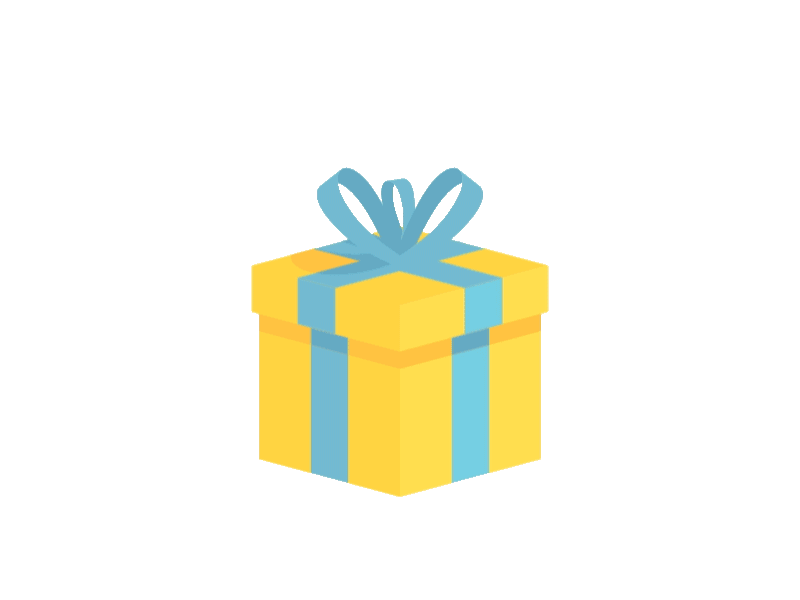 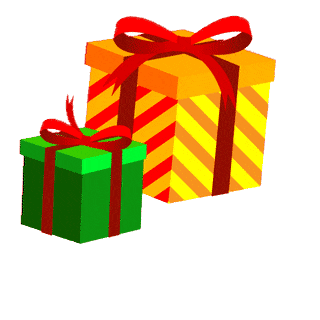 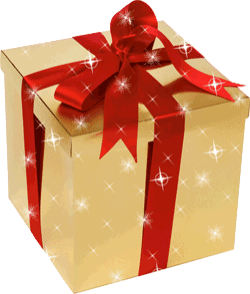 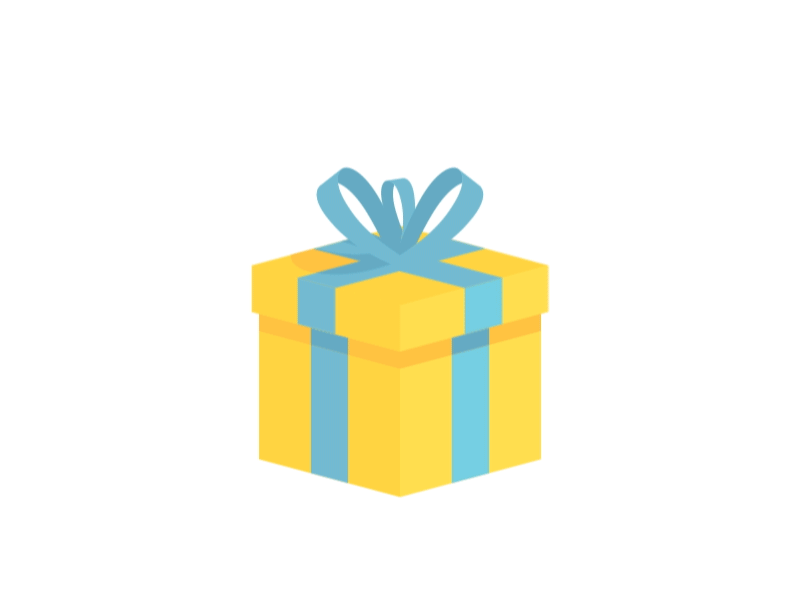 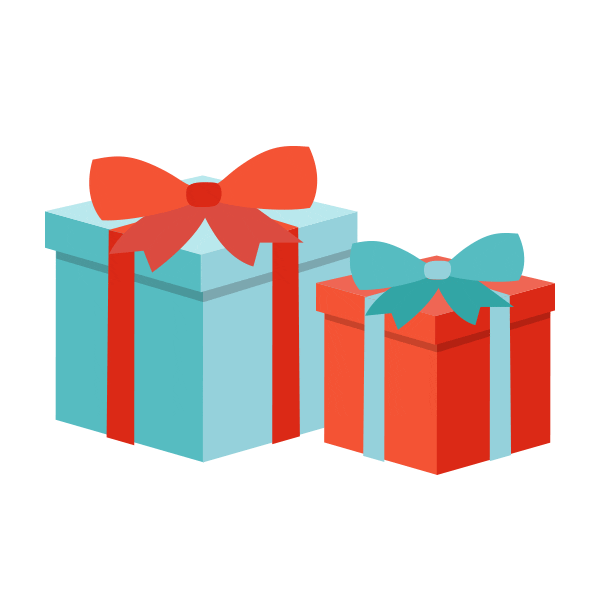 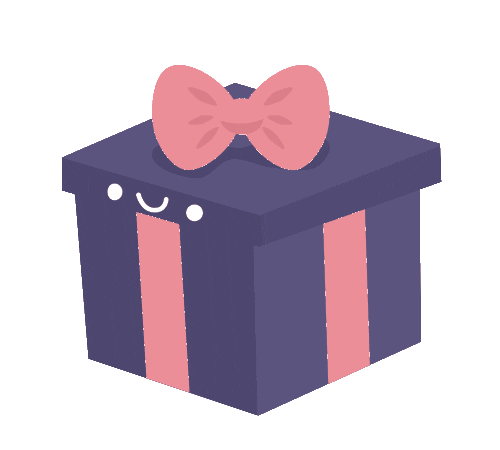 CHỦ ĐỀ 1:
ÔN TẬP VÀ BỔ SUNG
BÀI 1:
ÔN TẬP CÁC SỐ ĐẾN 1 000
(tiết 1)
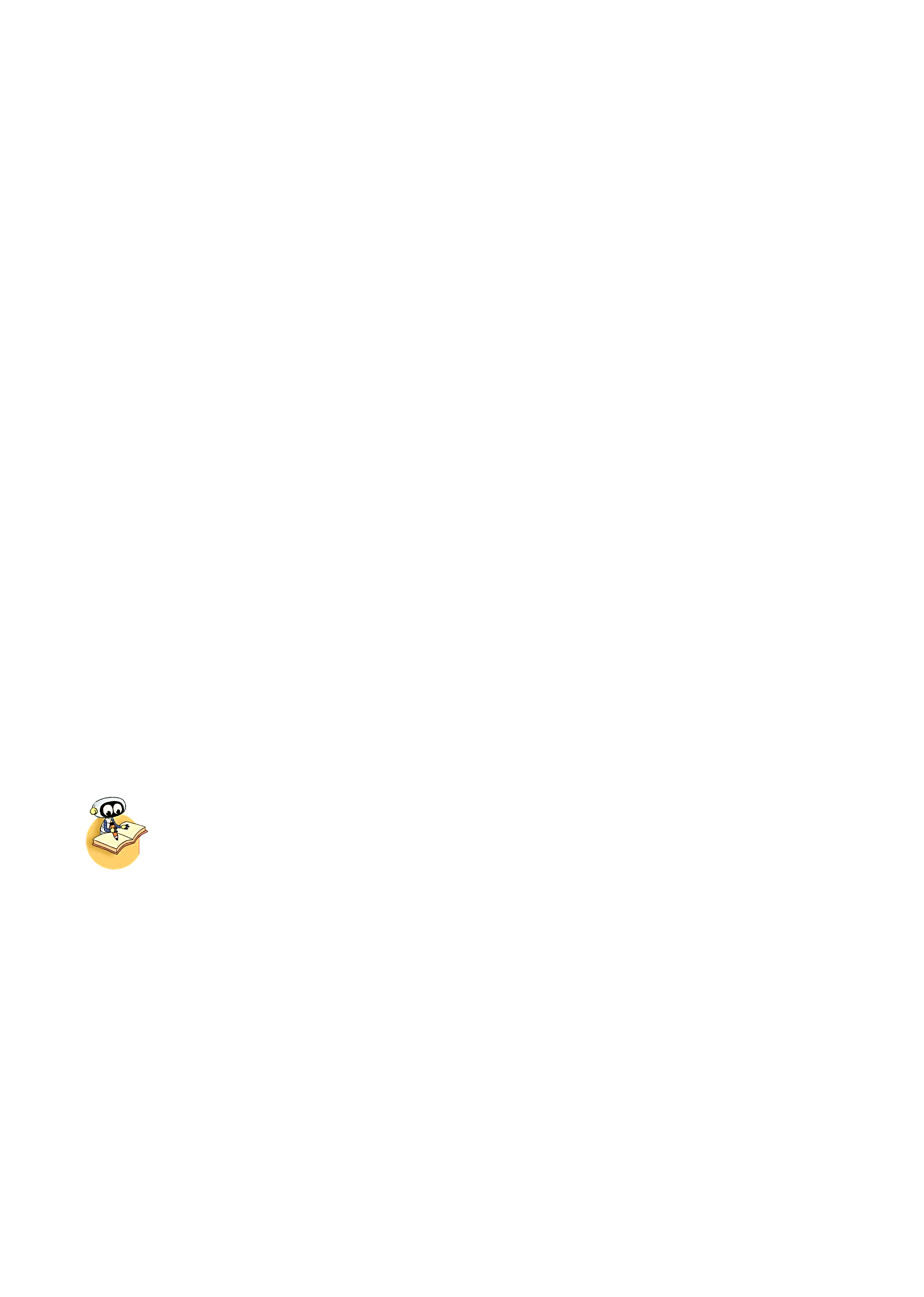 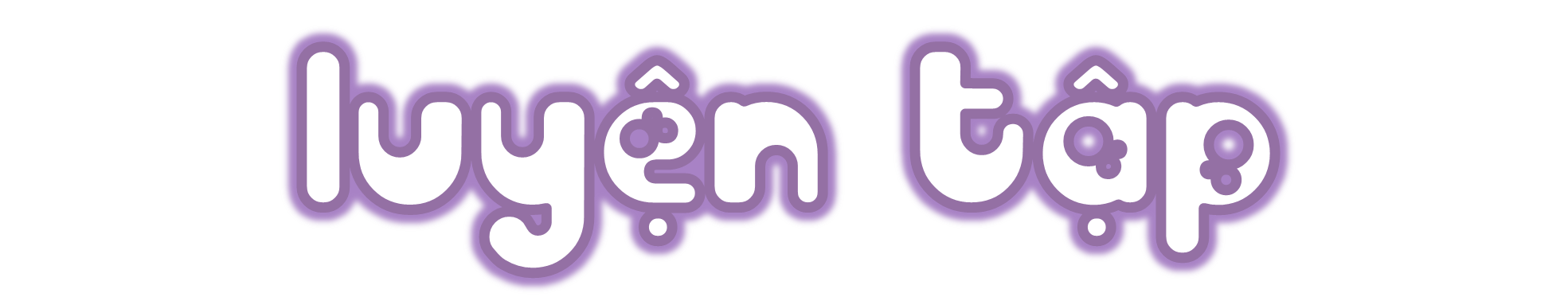 Luyện tập
Nêu số và cách đọc số.
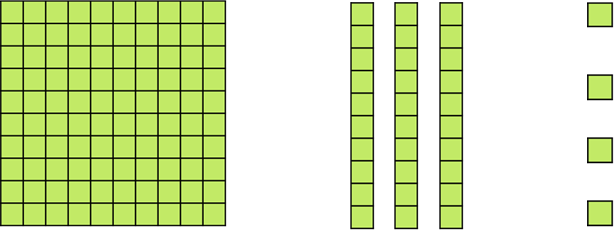 1
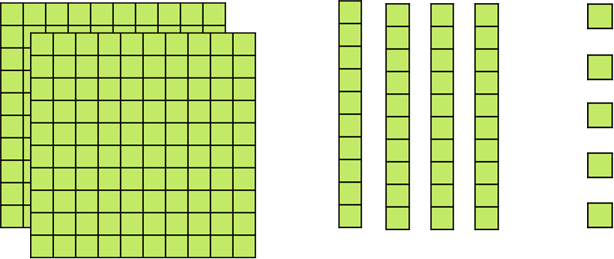 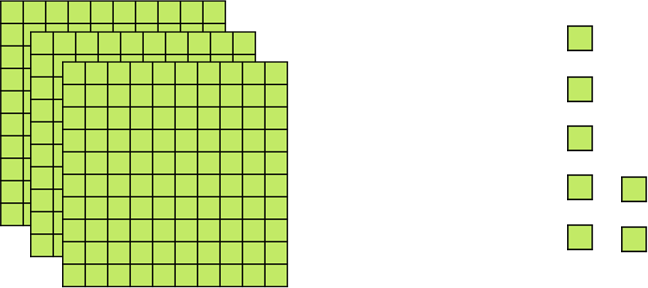 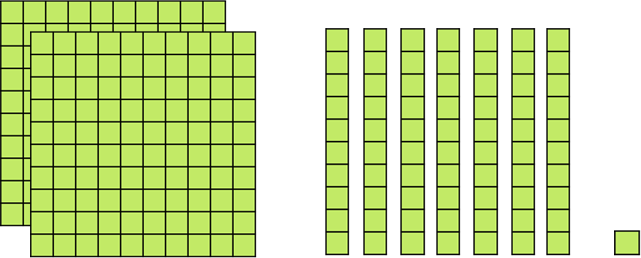 Nêu số và cách đọc số.
1
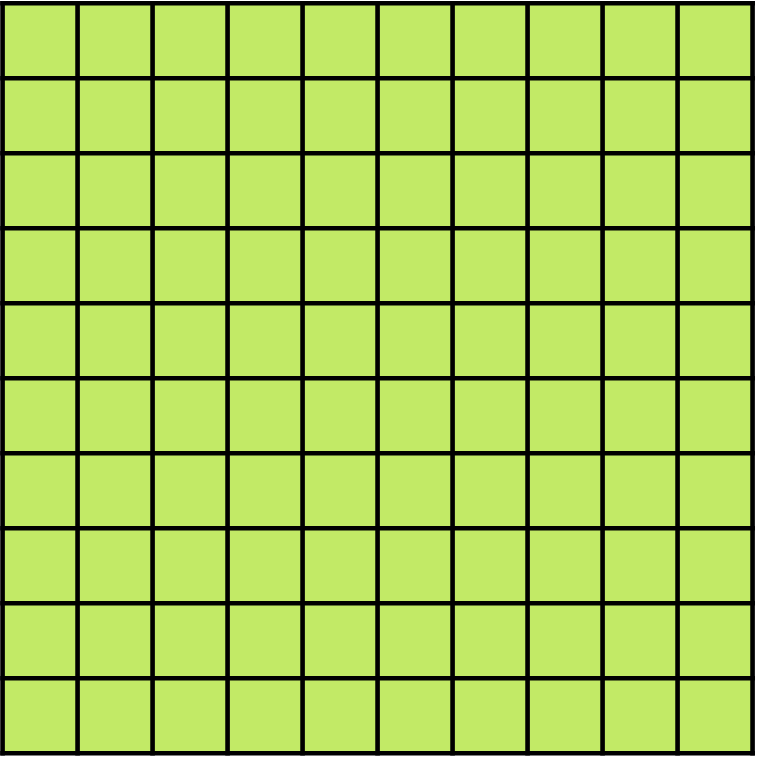 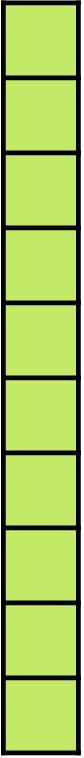 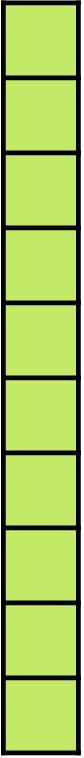 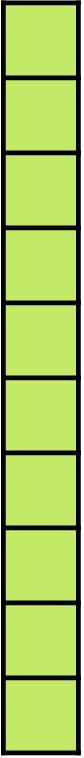 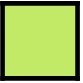 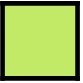 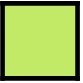 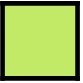 [Speaker Notes: Cái này GV có thể nhờ 1 HS làm mẫu, giảng mẫu cho cả lớp. Có thể mời 1 HS lên bảng giảng cho cả lớp]
Nêu số và cách đọc số.
1
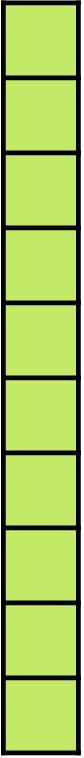 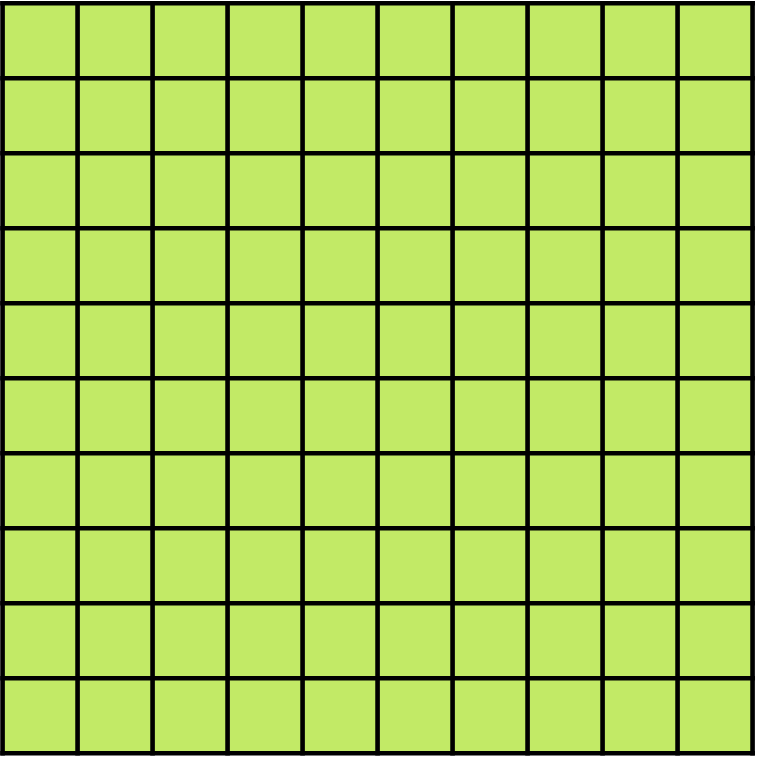 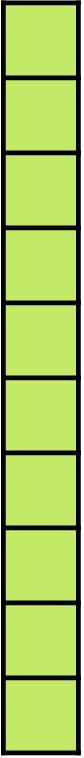 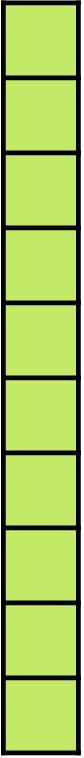 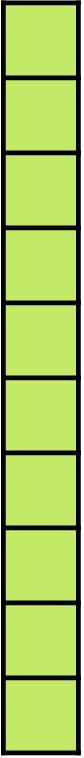 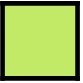 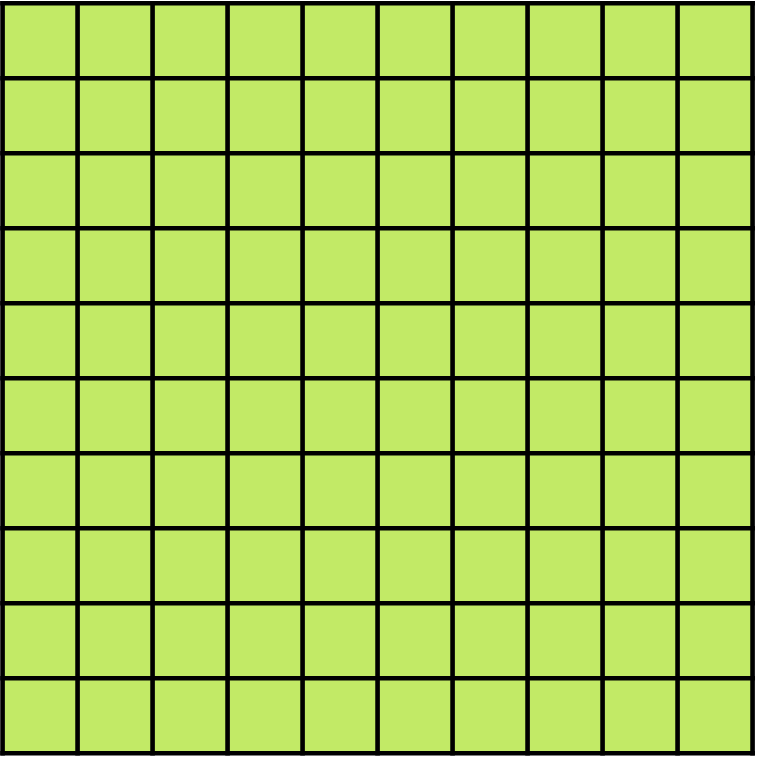 ?
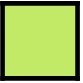 ?
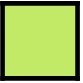 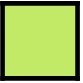 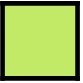 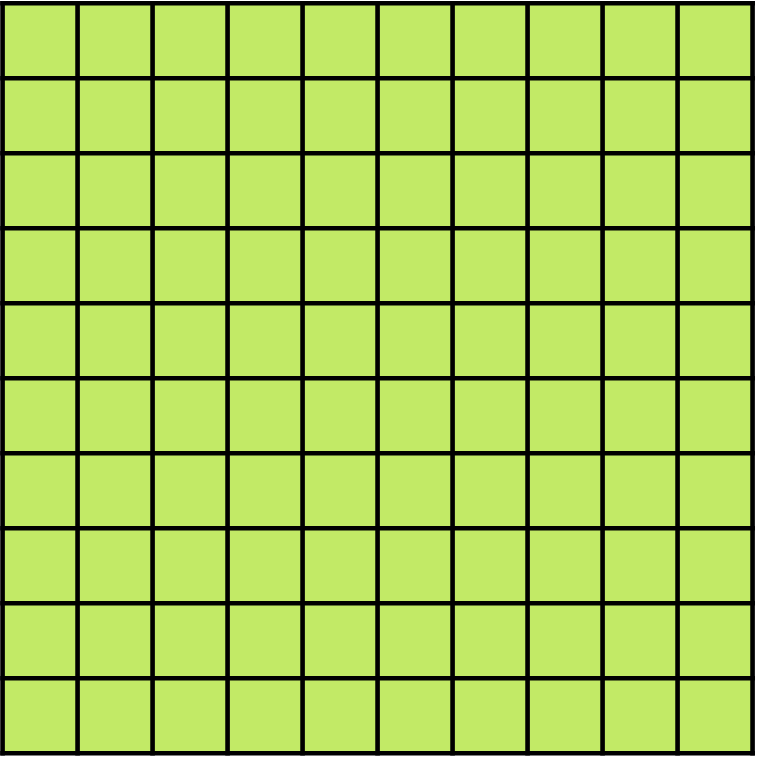 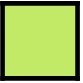 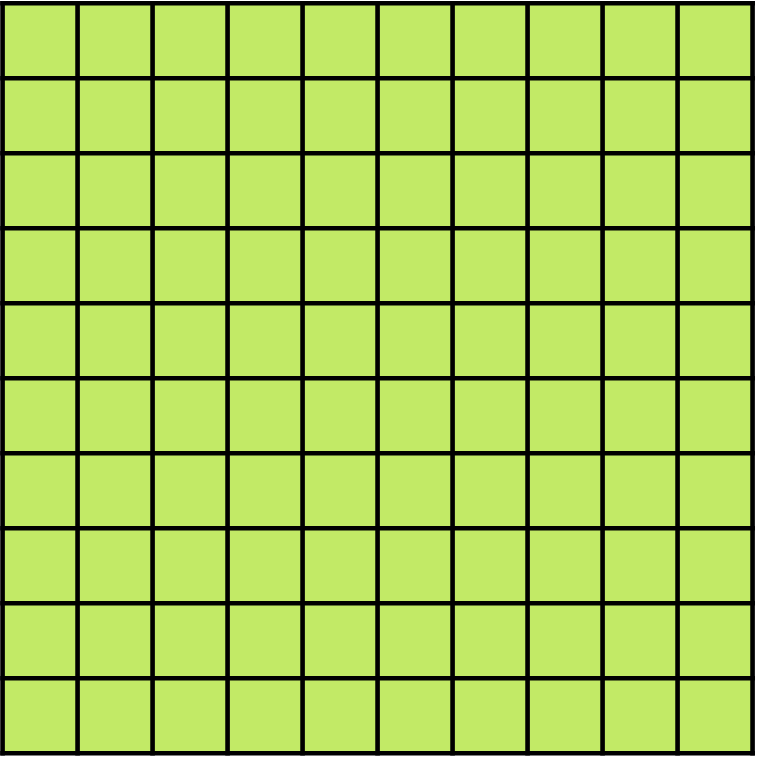 ?
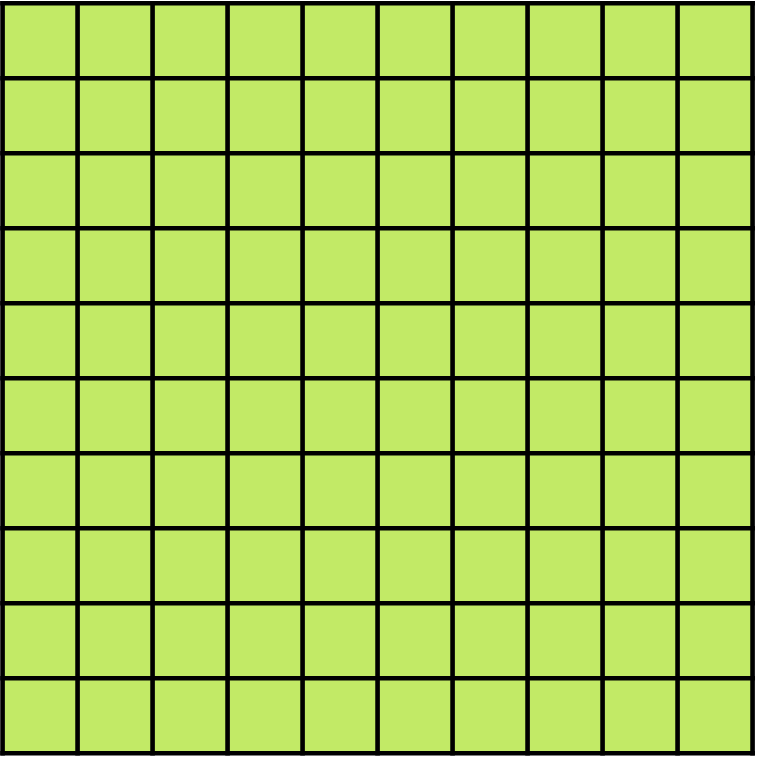 ?
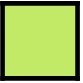 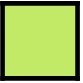 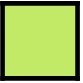 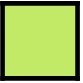 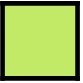 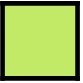 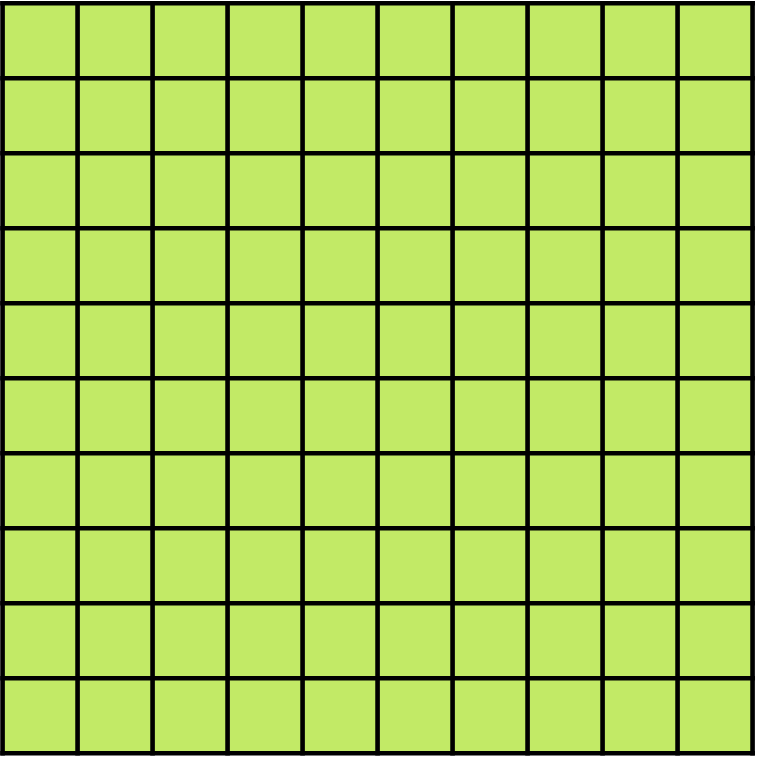 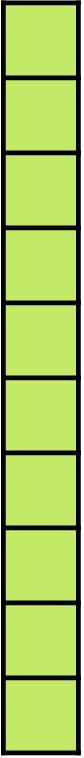 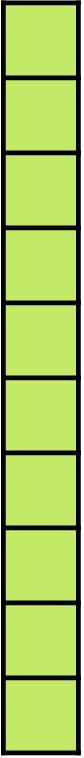 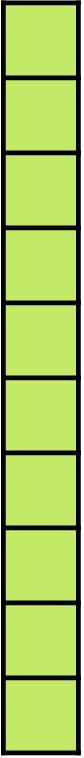 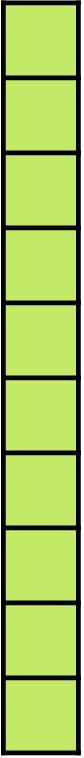 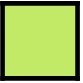 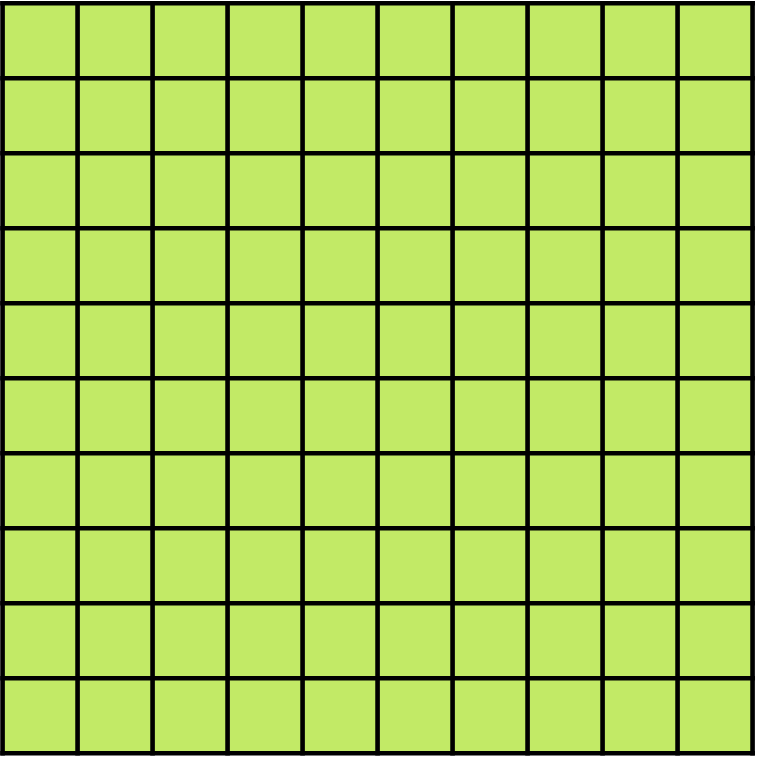 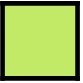 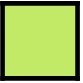 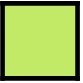 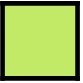 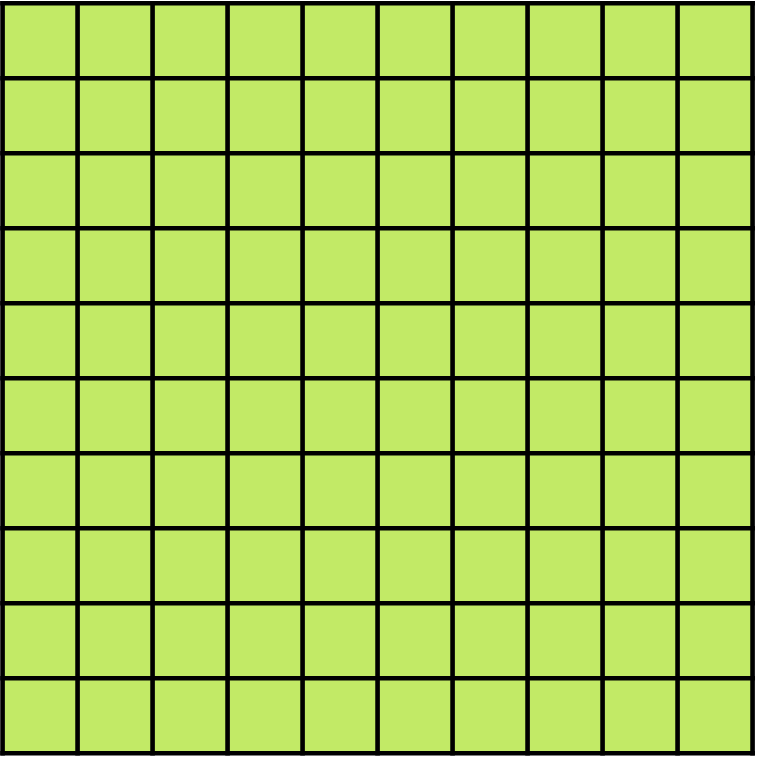 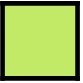 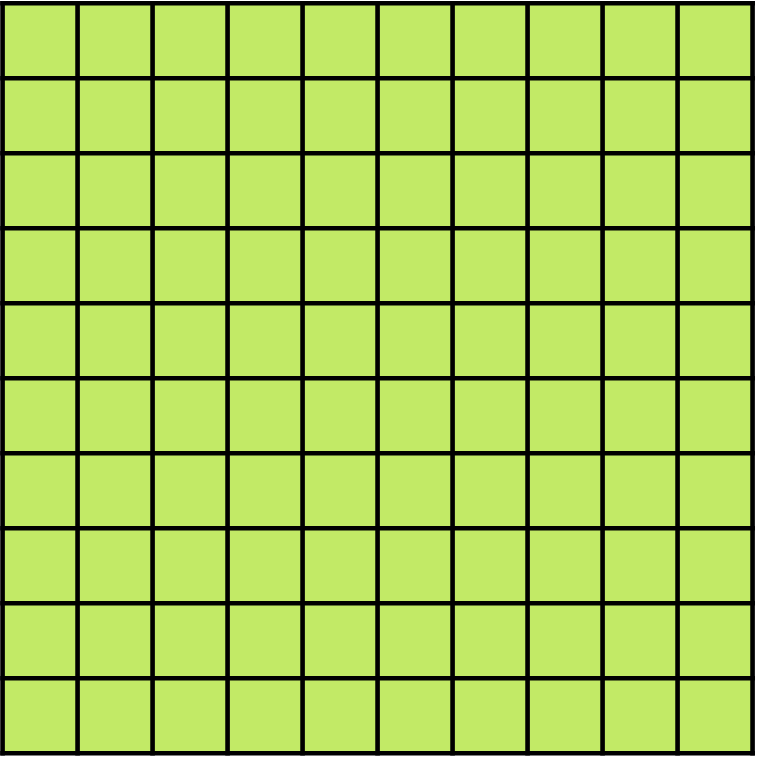 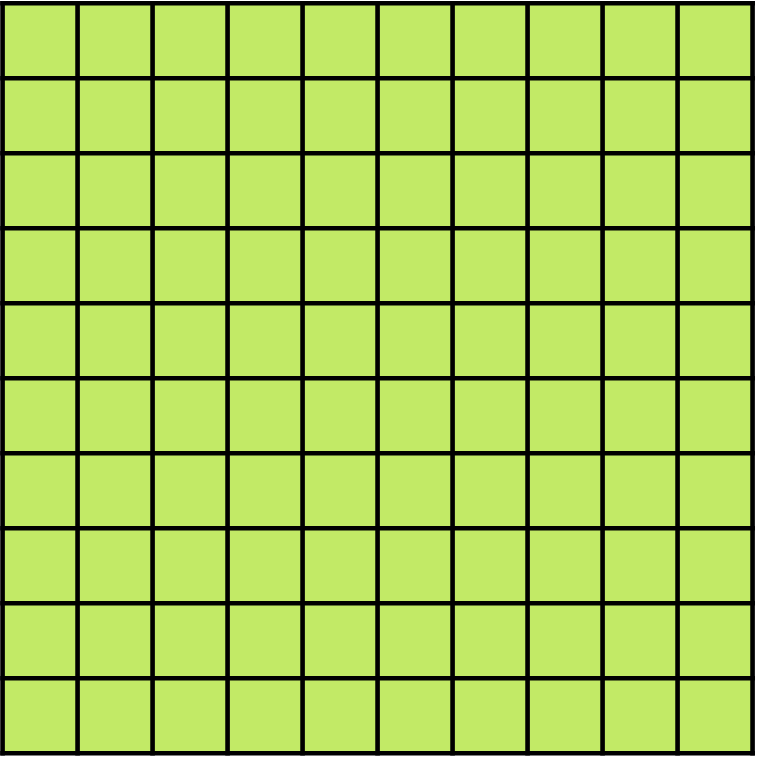 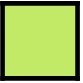 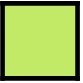 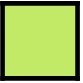 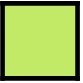 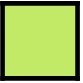 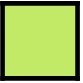 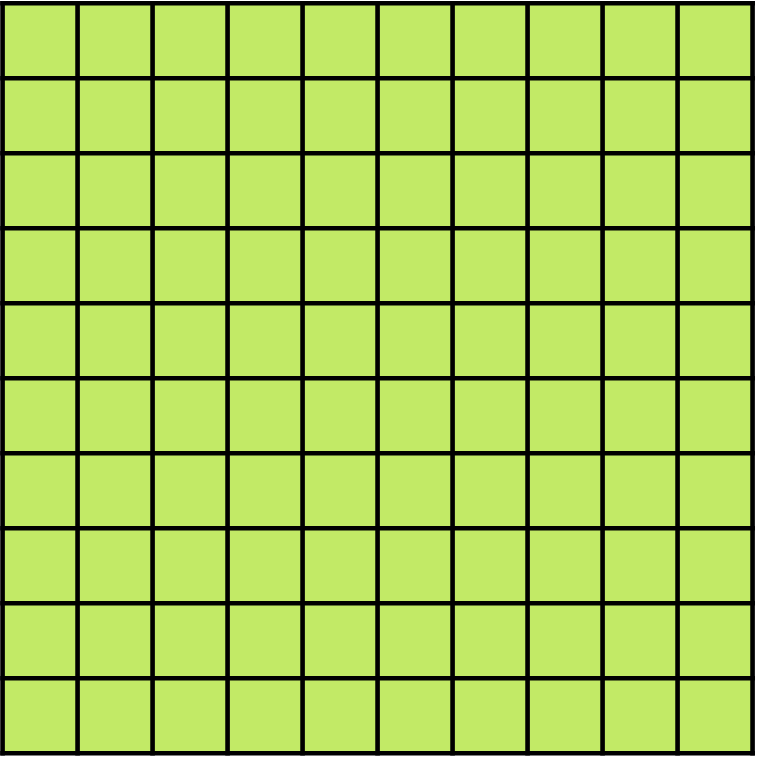 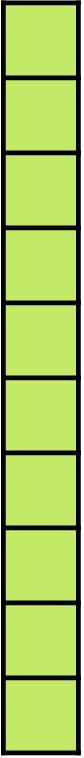 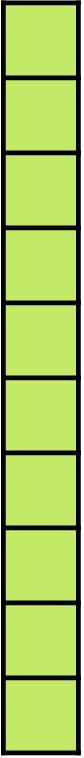 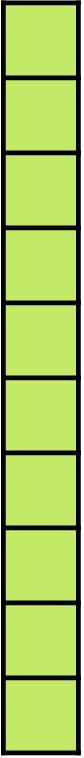 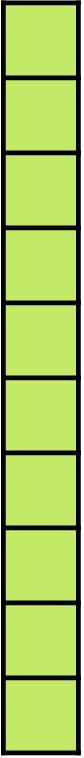 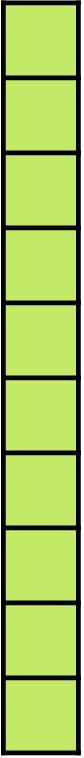 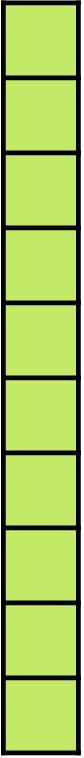 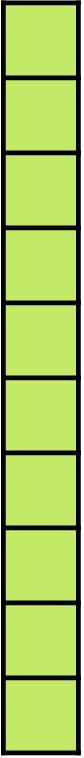 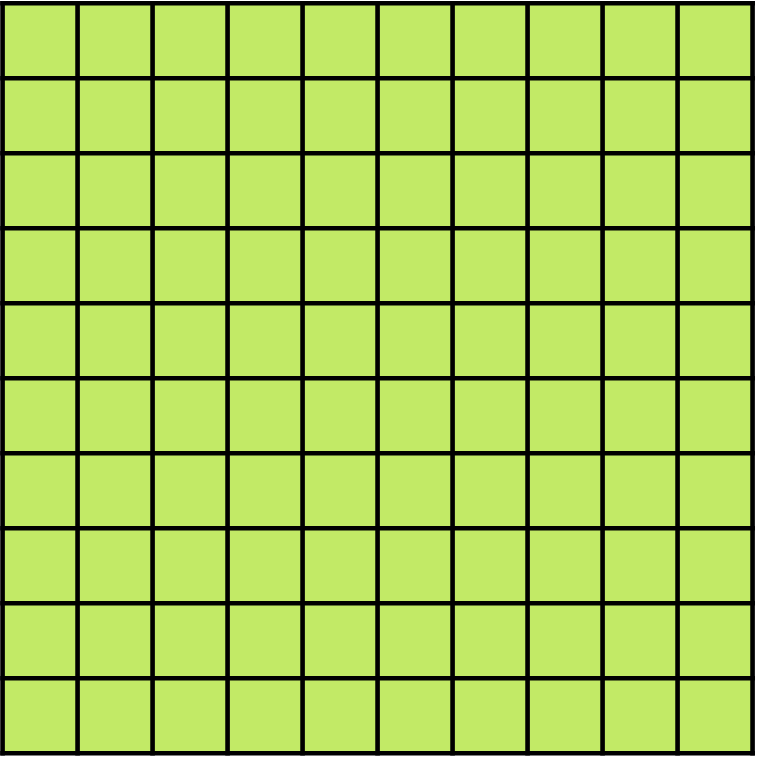 ?
?
?
?
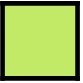 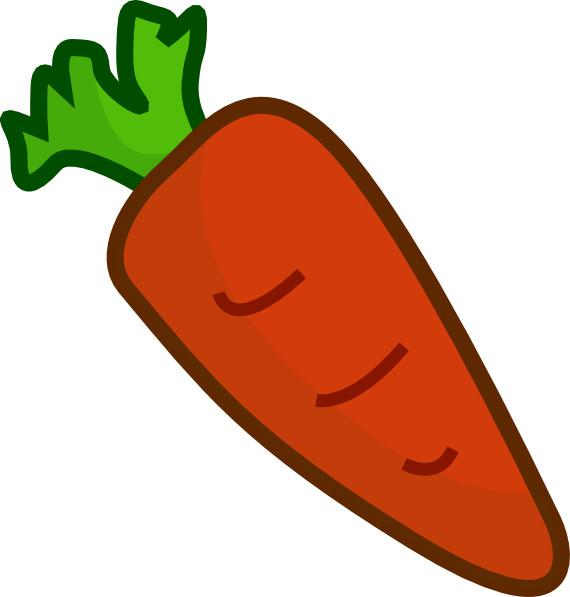 Số?
?
750
Số gồm 3 trăm, 
2 chục và 6 đơn vị.
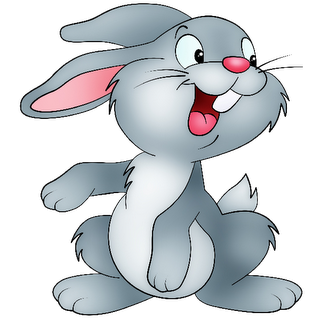 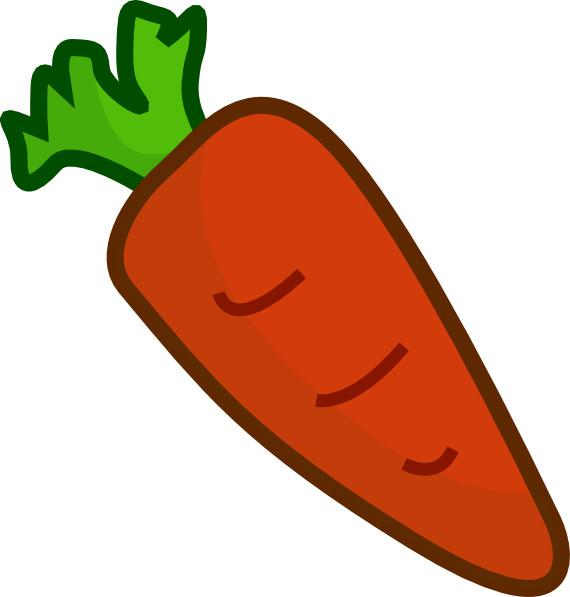 2
Số gồm 5 trăm, 
0 chục và 4 đơn vị.
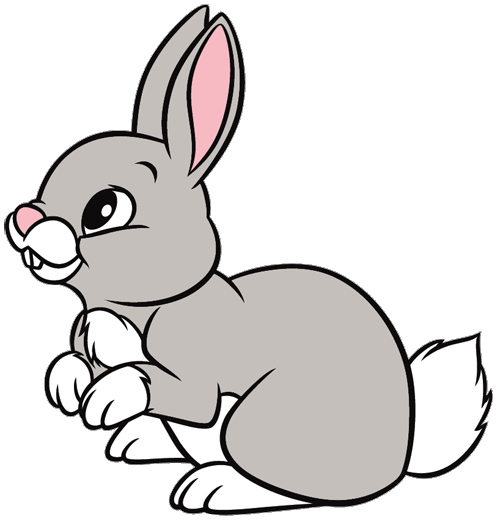 ?
999
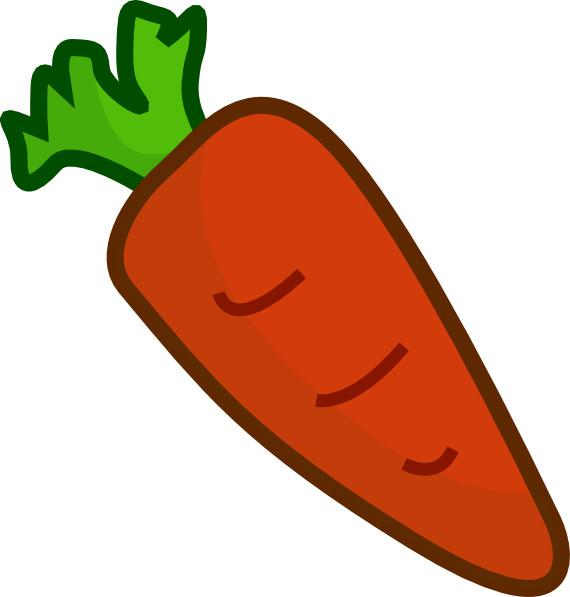 Số gồm 7 trăm, 
5 chục và 0 đơn vị.
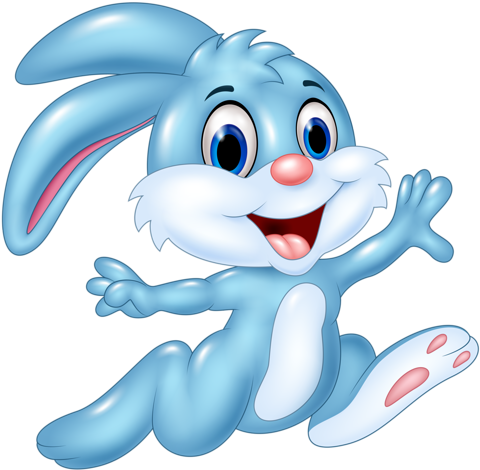 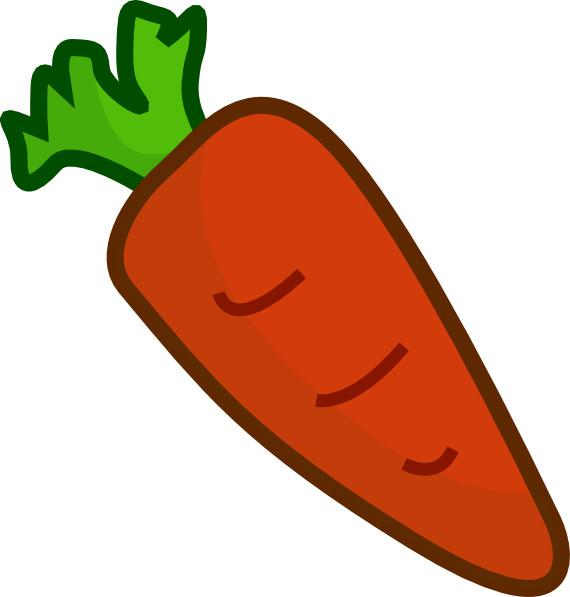 326
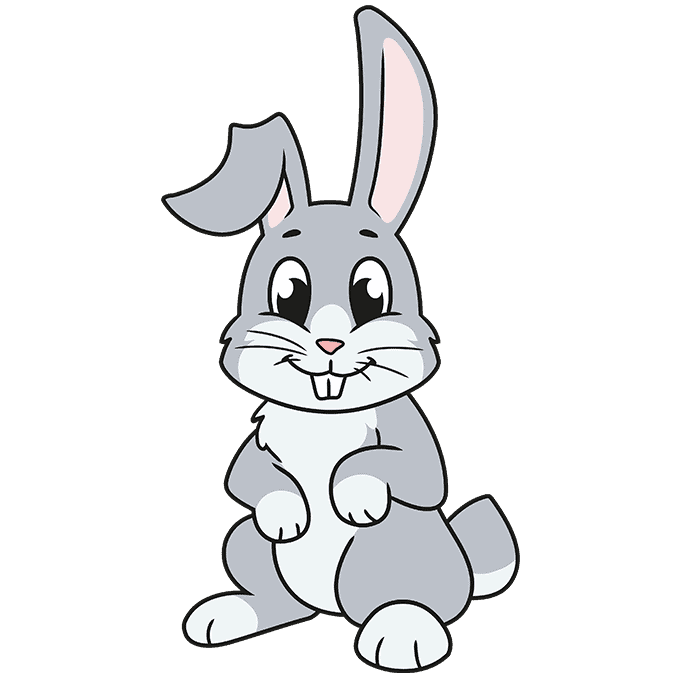 Số gồm 9 trăm, 
9 chục và 9 đơn vị.
?
504
a) Số?
3
?
?
?
?
?
?
?
?
?
?
?
?
?
?
?
b) Viết các số 385, 538, 444, 307, 640 thành tổng các trăm, chục và đơn vị.
Mẫu: 385 = 300 + 80 + 5
3
Thứ … wgàǀ … κánƑ 9 wăm 2022
Ôw Ǉập các số ΑĞn 1 000
TǨn:
3. b)
538 	=
500 + 30 + 8.
400 + 40 + 4.
444 	=
307 	=
300 + 7.
640 	=
600 + 40.
Kho Giáo án ppt Phan Linh_0916.604.268
[Speaker Notes: GV chú ý cho HS cách trình bày rõ ràng, khoảng cách giữa các số không quá gần nhau…
Bài này phù hợp làm vở ô li nên người soạn chủ động làm trên slide cho thầy cô luôn ạ.]
Số?
4
?
?
?
?
?
?
?
?
?
?
a) Số?
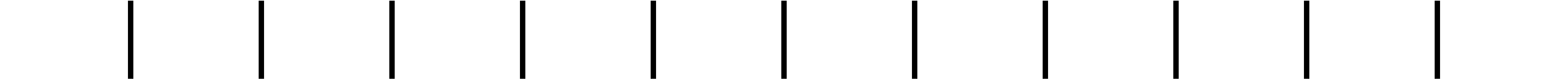 Mẫu: Số liền trước của 15 là 14, số liền sau của 15 là 16. Ta có: 14, 15, 16 là ba số liên tiếp; 16, 15, 14 là ba số liên tiếp.
5
?
?
Số liền trước của 19 là 18   , số liền sau của 19 là  20 .
?
?
Ta có: 18, 19, 20  là ba số liên tiếp; 20, 19, 18  là ba số liên tiếp.
b) Tìm số ở ô có dấu “?” để được ba số liên tiếp.
?
?
210	   211		212
210	   209		208
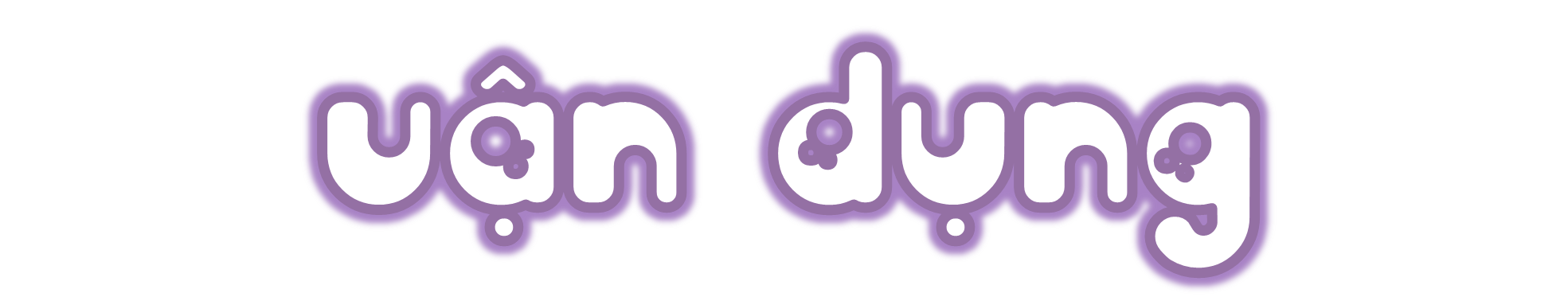 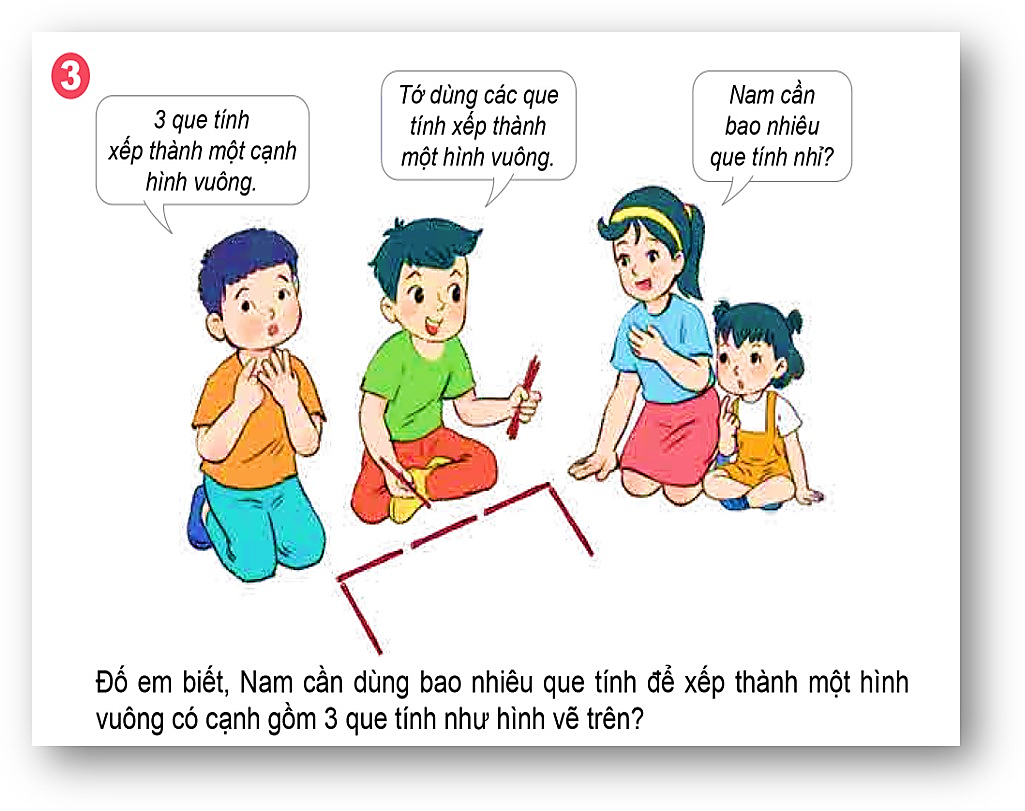 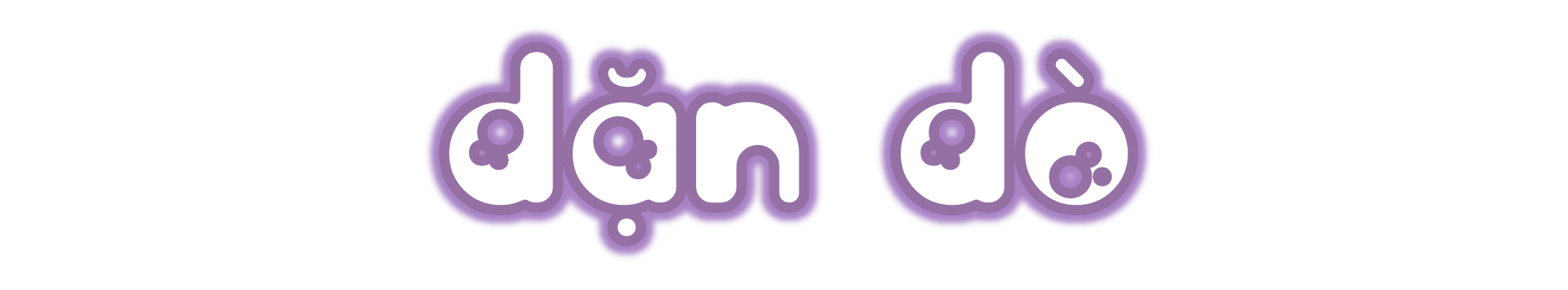 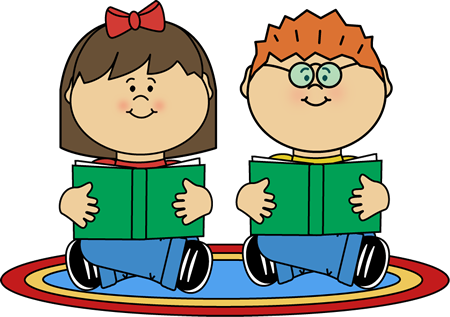 Dặn dò